KS4 – Waves (TRIPLE TEACHER BOOKLET)
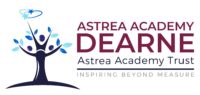 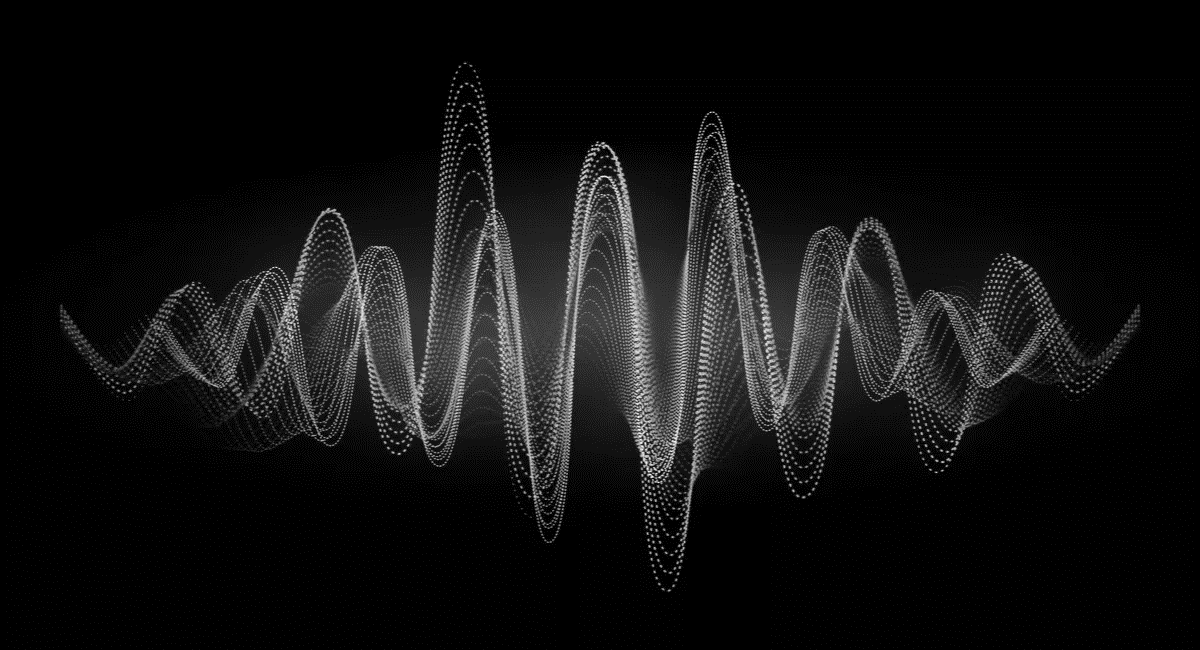 1
BIG PICTURE
PROUD
Punctuation and grammar
Ruler and pencil for diagrams
Outstanding effort every lesson
Underline date and title
Dates and titles every lesson
PROUD FRIDAY
Any piece of work you complete, which meets our PROUD expectations can be taken to the PROUD station during Friday lunchtime. Show your work to a member of SLT and receive a sweet treat!
3
Subtopic 1:  Reflection and refraction.
Learning Objective
 We are learning to draw ray diagrams that show reflection and refraction of light from different surfaces.
Why are we learning about this?
Being able to detect and respond to light is key to the survival of most eukaryotic species. 
For example, animals have specialized organs that contain receptors that detect light. For example, humans have eyes. The eyes increase the probability of survival because they enable animals to, for example, detect predators and to find food. 
The human eye has evolved into a complex organ that focuses (as known as accommodation) light onto light receptors. The light rays are focused by the cornea and the lens using refraction. The lens can even change shape; this changes the extent to which the light rays are refracted and so enables us to focus on objects that are different distances away from us. 
Reflection and refraction is also used extensively in technology. For example, the Hubble telescope used a giant mirror to focus light using reflection. More traditional telescopes contain lenses that refract light. Similarly, light microscopes contain lenses that can focus on minute objects by refracting light. 
Reflection and refraction are therefore essential to our survival whilst also enabling us to explore microscopic and massive objects.
AQA Content























4.6.2.2
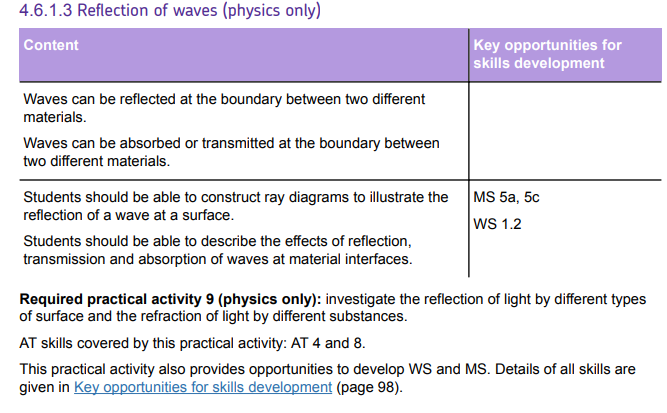 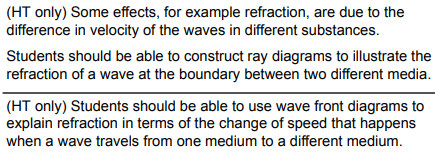 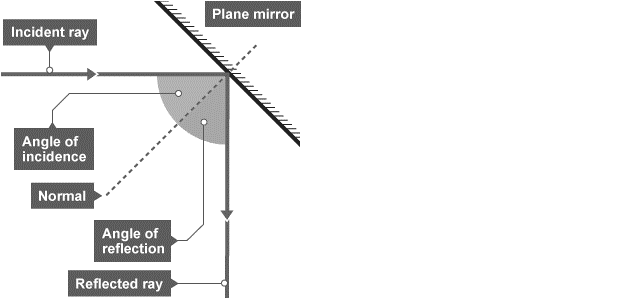 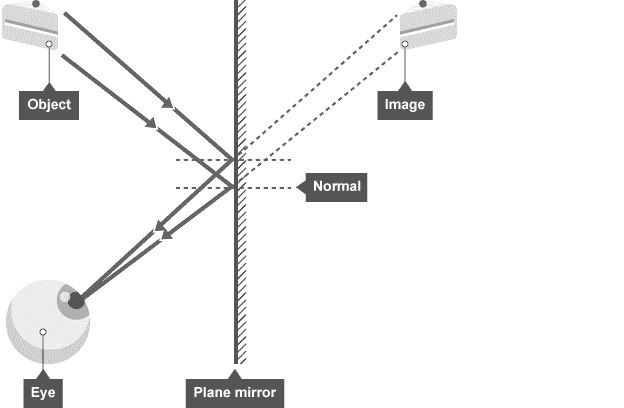 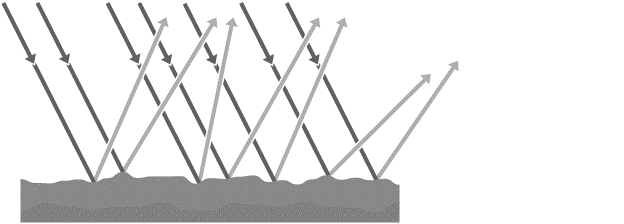 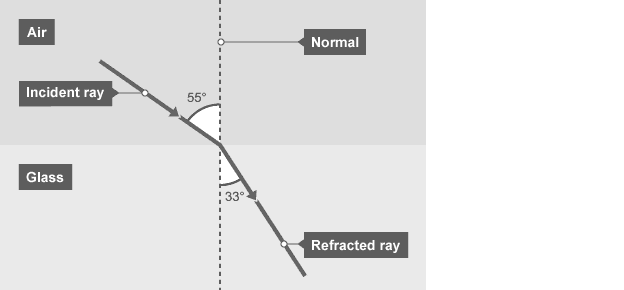 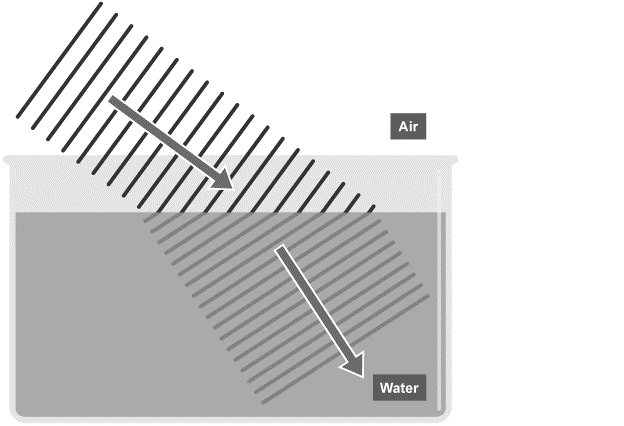 Rehearsal questions
Light rays can ‘bounce’ off some surfaces. Is this refraction, reflection or diffraction? 
………………………………………………………………………………………………………………………………………………………….
2.  Which law states that angle of incidence equals the angle of reflection?
………………………………………………………………………………………………………………………………………………………….3.  Light rays can change direction when they enter a medium with a different density. Is this refraction, reflection or diffraction? 
………………………………………………………………………………………………………………………………………………………….4. Name the line that is at a right angle to the surface. ………………………………………………………………………………………………………………………………………………………….
5. Which type of reflection occurs at a smooth and flat surface?
………………………………………………………………………………………………………………………………………………………….
6. Which type of reflection occurs at a rough surface?
………………………………………………………………………………………………………………………………………………………….
7.  If the angle of incidence is 65 degrees, what will be the angle of reflection? ………………………………………………………………………………………………………………………………………………………….
8. Light rays change direction when they enter a more dense material. What is the name of this phenomena?   ……………………………………………………………………….…………………………………………………………
9. When studying reflection and refraction, we always draw a line at a right angle to the surface. What do we call this line?   ………………………………………………………………………………………………………………
Mirrors have a smooth and flat surface. What type of reflection do they use? 
………………………………………………………………………………………………………………………………………………………….
Reflection light rays also happens on rough surfaces. Which type of reflection would occur?
………………………………………………………………………………………………………………………………………………………….
Do light rays move towards or away from the Normal when they enter a more dense material?
………………………………………………………………………………………………………………………………………………………….
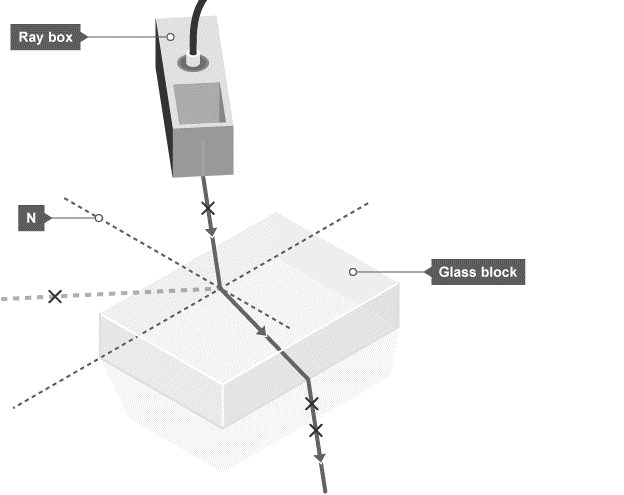 Results.
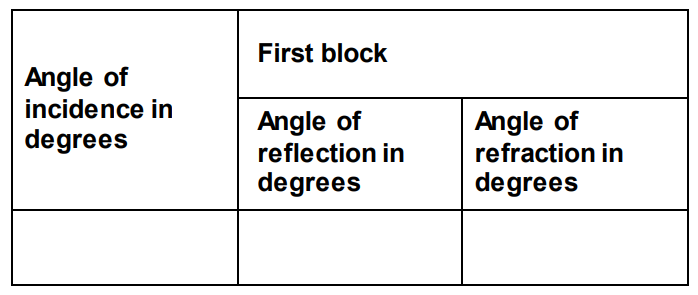 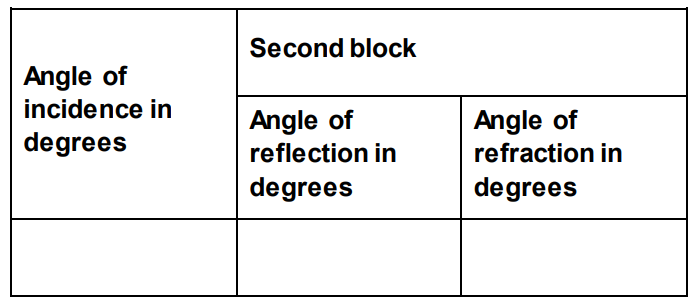 Conclusion
Physics theory suggests that the angles of incidence and reflection should be the same for a
material, but the angles of refraction for that material should be different.
How well do your results support this theory for the two different materials that you have tested?
…………………………………………………………………………………………………………………………………………………………………………………………………………………………………………………………………………………………………………………………………………………………………………………………………………………………………………………………………………………………………………………………………………………………………………………………………………………………………………………………………………………………………………………………………………………………………………………………………………………………………………………………………………………………………………………………………………………………………………………………………………………………………………………………………………………………………………………………………………………………………………………………………………………………………………………………………………………………………………………………………………………………………………………………………………………………………………………………………………………………………………………………………………………………………………………………………………

Evaluation
Consider the apparatus and method that you used. Are there any improvements that you could
make to improve the accuracy of the angles you measured if you were to repeat this experiment?
……………………………………………………………………………………………………………………………………………………………………………………………………………………………………………………………………………………………………………………………………………………………………………………………………………………………………………………………………………………………………………………………………………………………………………………………………………………………………………………………………………………………………………………………………………………………………………………………………
……………………………………………………………………………………………………………………………………………………………………………………………………………………………………………………………………………………………………………………………………………………………………………………………………………………………………………………………………………………………………………………………………………………………………………………………………………………………………………………………………………………………………………………………………………………………………………………………………
Spaced Retrieval
Most animals can detect changes in light intensity. A large number of them have eyes that enable them to detect changes in the environment and to respond to them. Eyes refract light so the animal can focus on an object. Often the reactions are rapid and automatic; they are reflex actions. 
Reflex arcs contain the following parts: 
Effector; stimulus; response; coordinator; receptor; sensory neurone; motor neurone; relay neurone; synapse. 
Which part is a change in the environment?   …………………………………….....................................
Which part includes the brain, spinal cord and pancreas? …………………………………………………….
Which part is made up of cells that detect stimuli?...................................................................
Which part could be a muscle or gland which responds to restore optimum levels? 
       …………………………………………………………………………………………………………………………………………….
5. Which neurone carries an impulse or message from the receptor to the coordinator? 
       …………………………………………………………………………………………………………………………………………….
6. Which neurone carries a message from the coordinator to the effector? 
      …………………………………………………………………………………………………………………………………………….
7. Diagram A shows a light receptor. Receptors are a type of cell. 
    Label parts A and B.
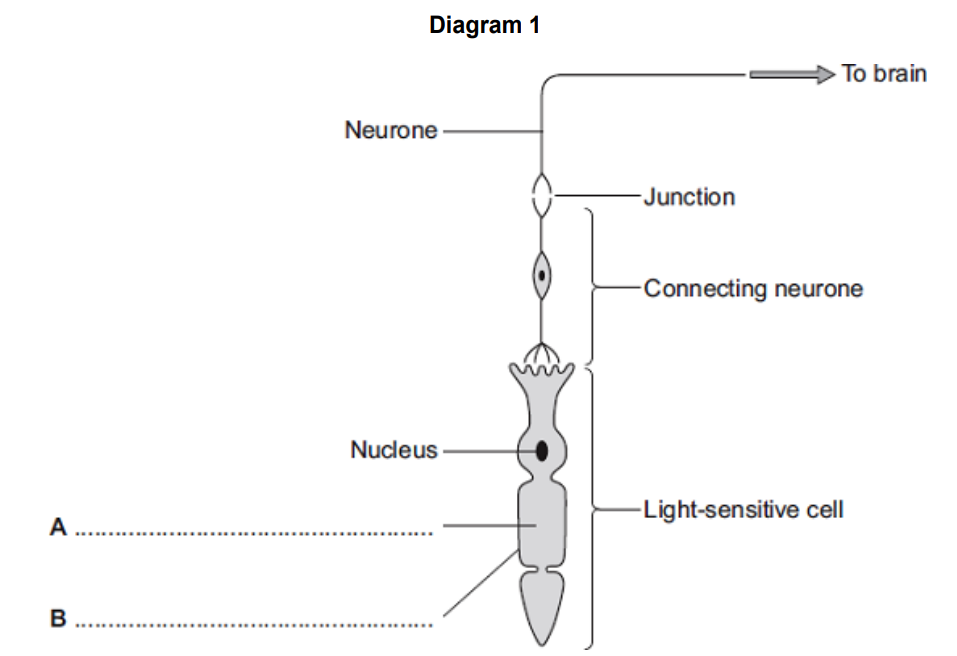 Spaced Retrieval
8. The diagram shows the structures involved in the knee-jerk reflex. When the person is hit at point P, the lower leg is suddenly raised.
Name the structures labelled A, B and C.
A ....................................................................................................................
B ....................................................................................................................
C ....................................................................................................................
Sensory neurone
Spinal cord / coordination centre / coordinator
Motor neurone
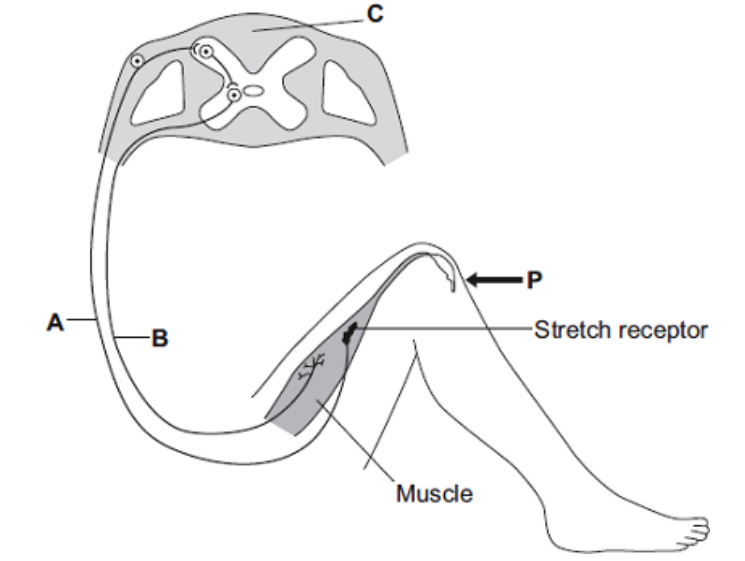 Exam questions
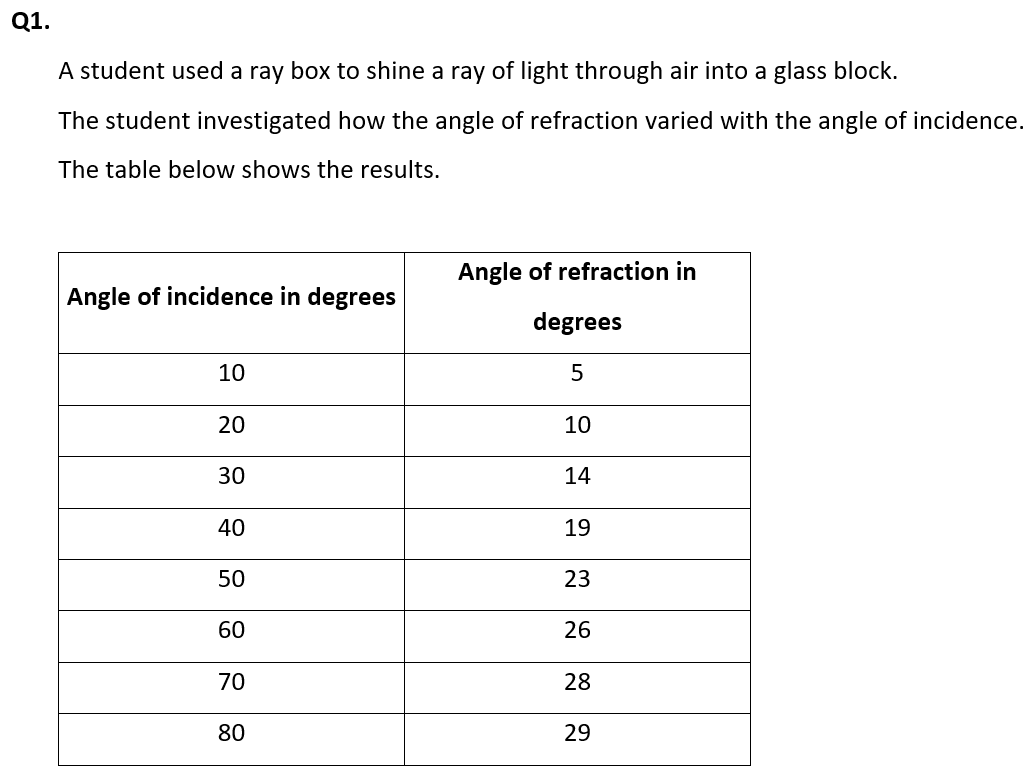 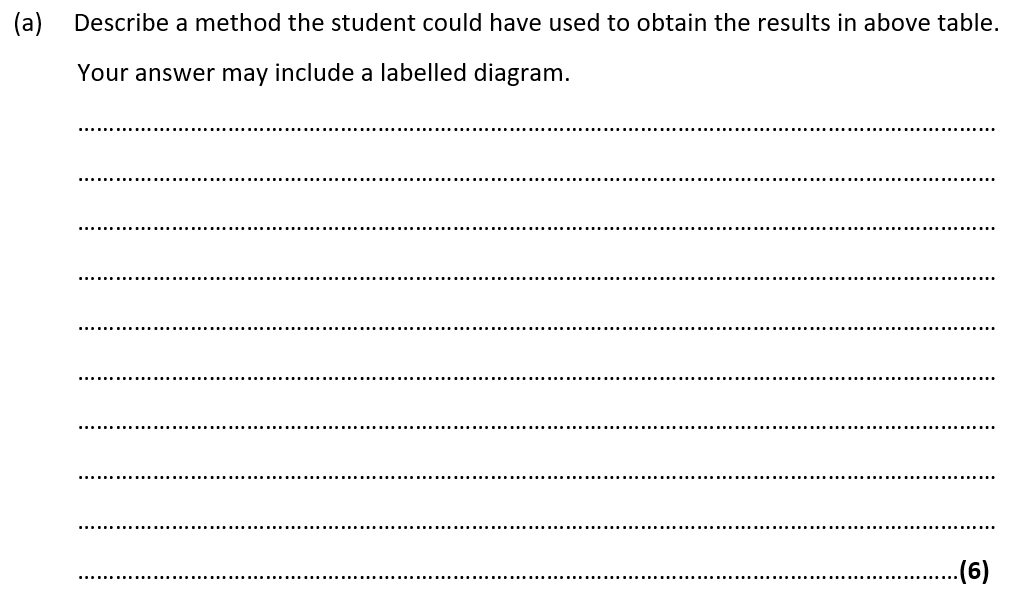 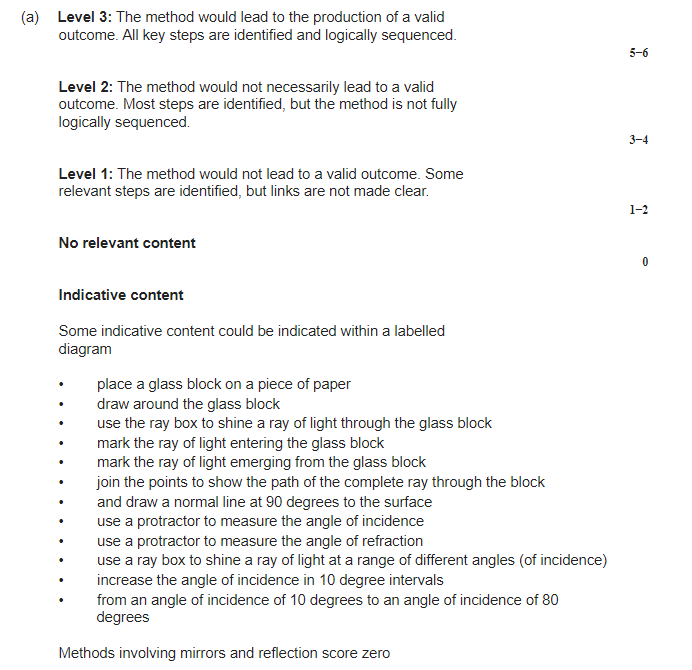 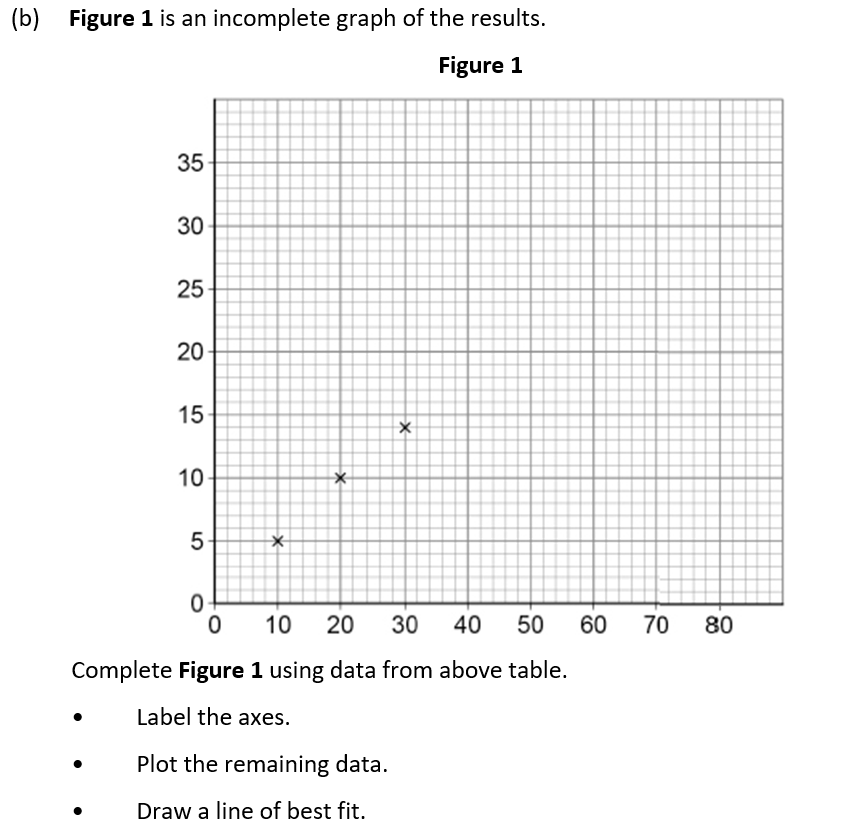 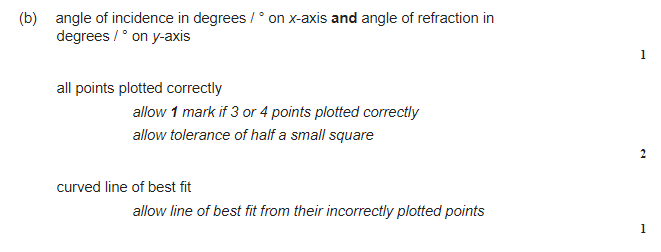 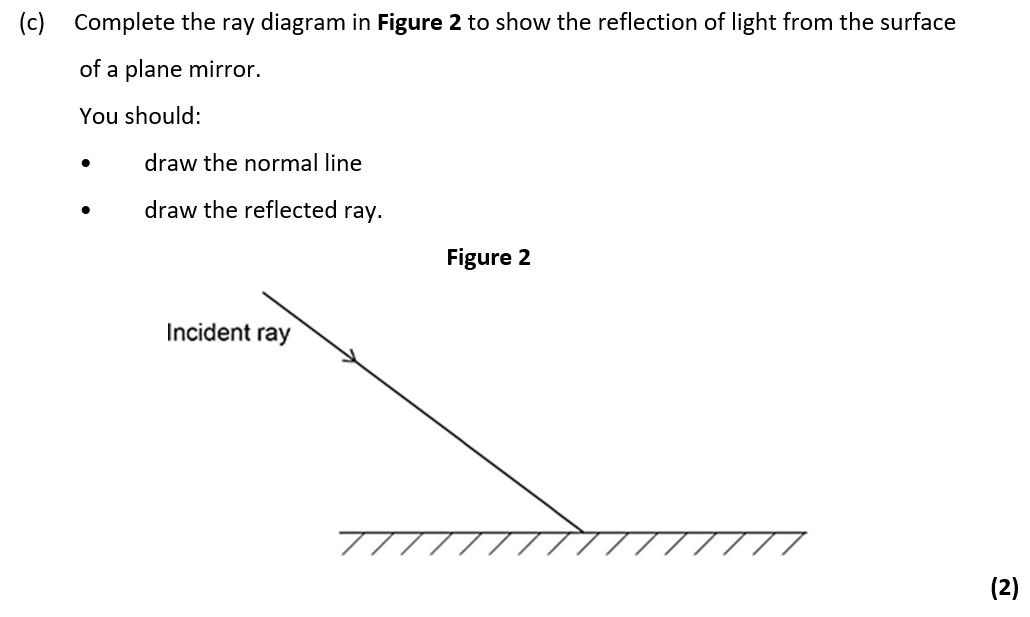 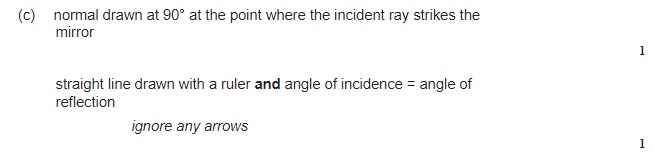 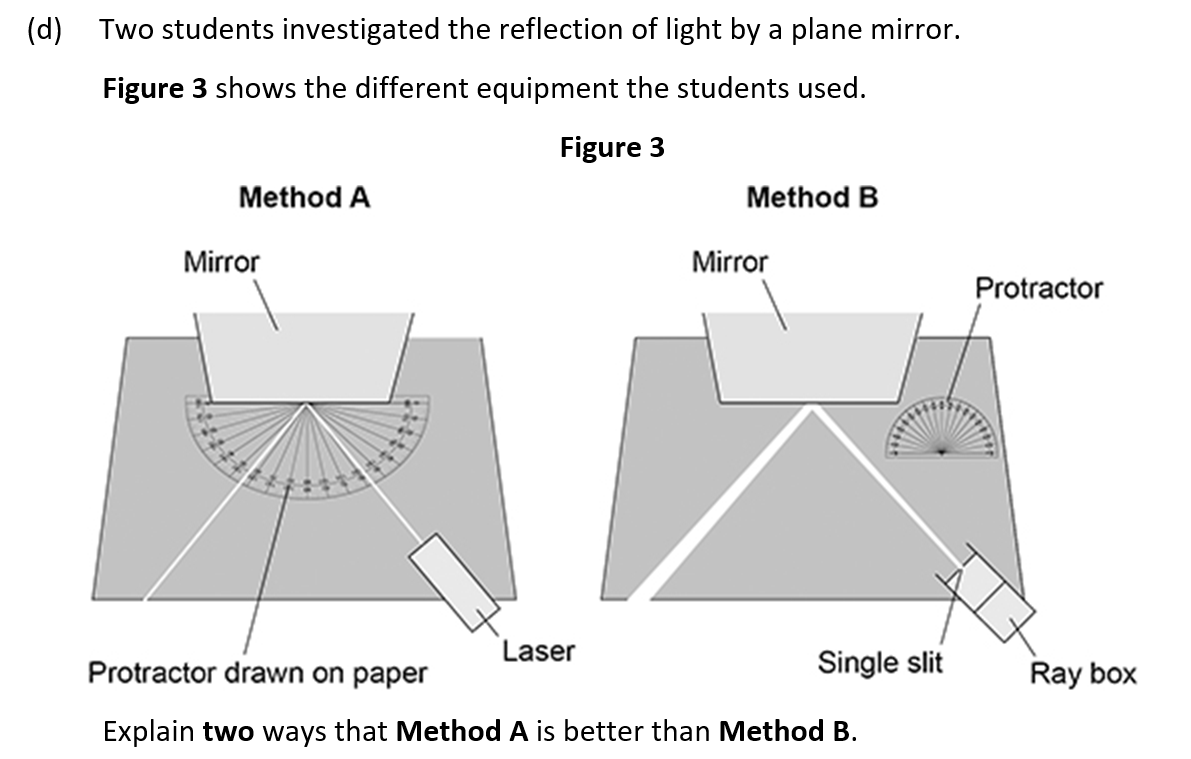 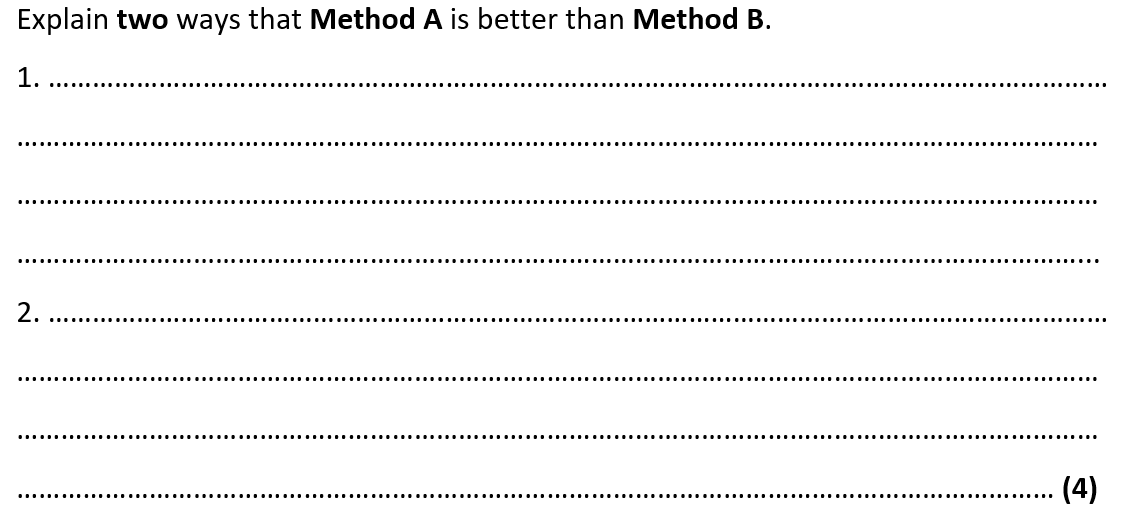 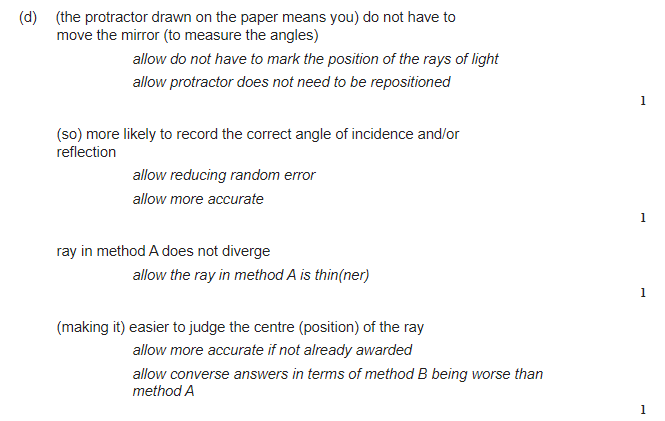 Subtopic 2:  Lenses.
Learning Objective
 We are learning to draw ray diagrams that show reflection and refraction of light from different surfaces.
Why are we learning about this?
Being able to detect and respond to light is key to the survival of most eukaryotic species. 
For example, animals have specialized organs that contain receptors that detect light. For example, humans have eyes. The eyes increase the probability of survival because they enable animals to, for example, detect predators and to find food. 
The human eye has evolved into a complex organ that focuses (as known as accommodation) light onto light receptors. The light rays are focused by the cornea and the lens using refraction. The lens can even change shape; this changes the extent to which the light rays are refracted and so enables us to focus on objects that are different distances away from us. 
Reflection and refraction is also used extensively in technology. For example, the Hubble telescope used a giant mirror to focus light using reflection. More traditional telescopes contain lenses that refract light. Similarly, light microscopes contain lenses that can focus on minute objects by refracting light. 
Reflection and refraction are therefore essential to our survival whilst also enabling us to explore microscopic and massive objects.
3
AQA Content























4.6.2.2
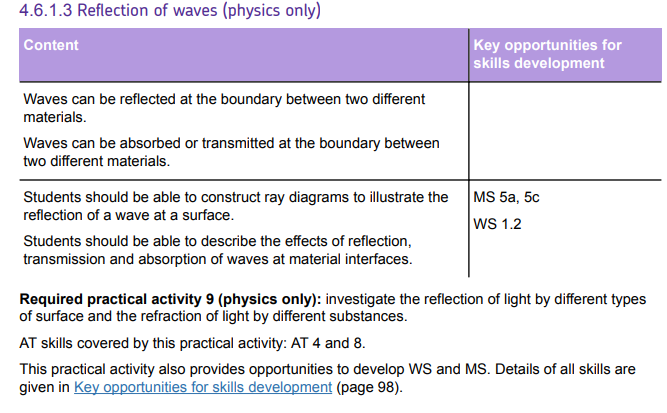 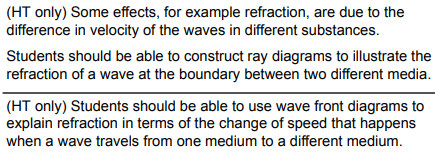 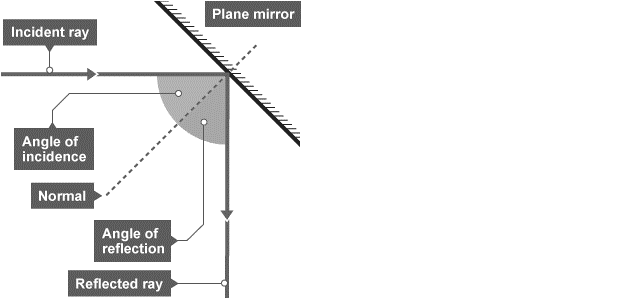 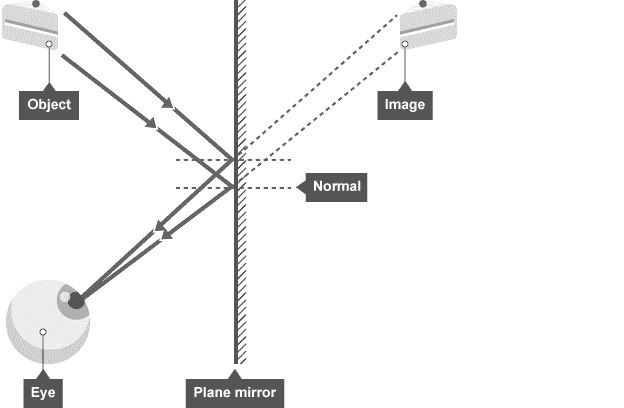 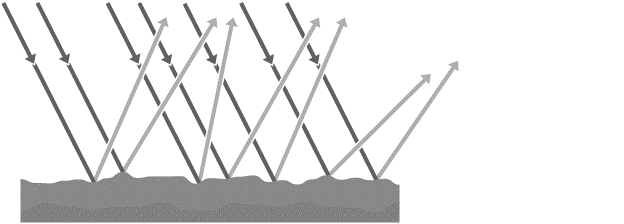 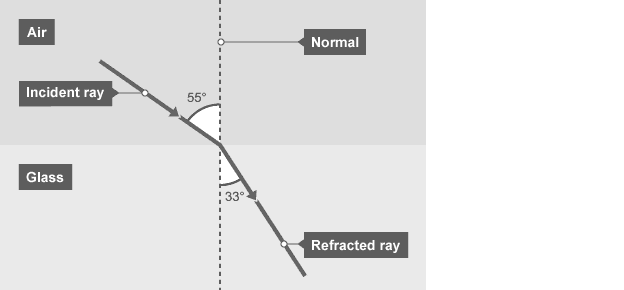 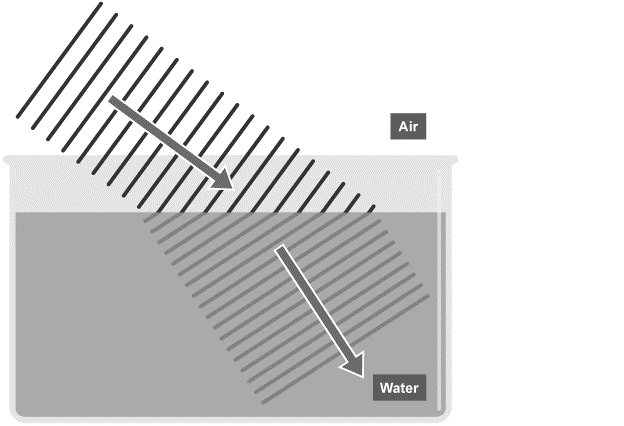 Rehearsal questions
Light rays can ‘bounce’ off some surfaces. Is this refraction, reflection or diffraction? 
………………………………………………………………………………………………………………………………………………………….
2.  Which law states that angle of incidence equals the angle of reflection?
………………………………………………………………………………………………………………………………………………………….3.  Light rays can change direction when they enter a medium with a different density. Is this refraction, reflection or diffraction? 
………………………………………………………………………………………………………………………………………………………….4. Name the line that is at a right angle to the surface. ………………………………………………………………………………………………………………………………………………………….
5. Which type of reflection occurs at a smooth and flat surface?
………………………………………………………………………………………………………………………………………………………….
6. Which type of reflection occurs at a rough surface?
………………………………………………………………………………………………………………………………………………………….
7.  If the angle of incidence is 65 degrees, what will be the angle of reflection? ………………………………………………………………………………………………………………………………………………………….
8. Light rays change direction when they enter a more dense material. What is the name of this phenomena?   ……………………………………………………………………….…………………………………………………………
9. When studying reflection and refraction, we always draw a line at a right angle to the surface. What do we call this line?   ………………………………………………………………………………………………………………
Mirrors have a smooth and flat surface. What type of reflection do they use? 
………………………………………………………………………………………………………………………………………………………….
Reflection light rays also happens on rough surfaces. Which type of reflection would occur?
………………………………………………………………………………………………………………………………………………………….
Do light rays move towards or away from the Normal when they enter a more dense material?
………………………………………………………………………………………………………………………………………………………….
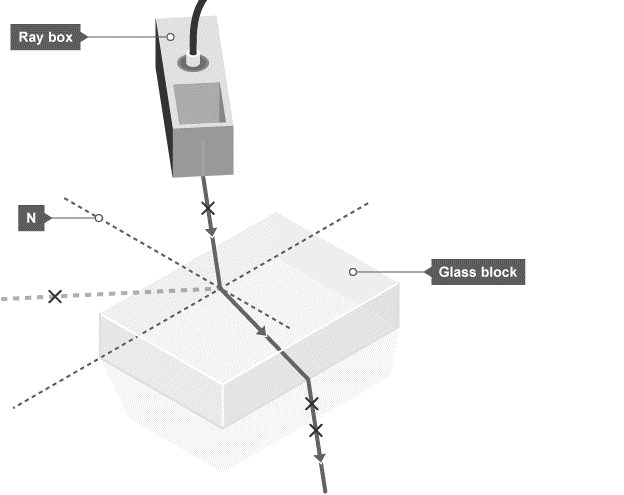 Results.
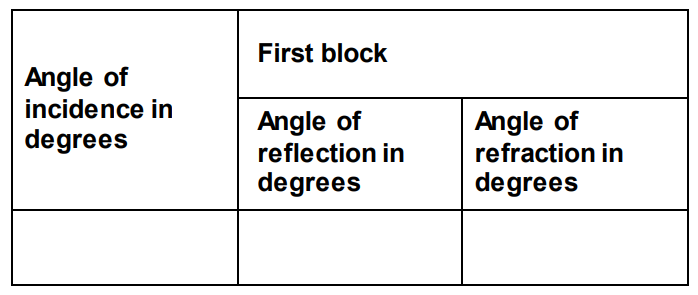 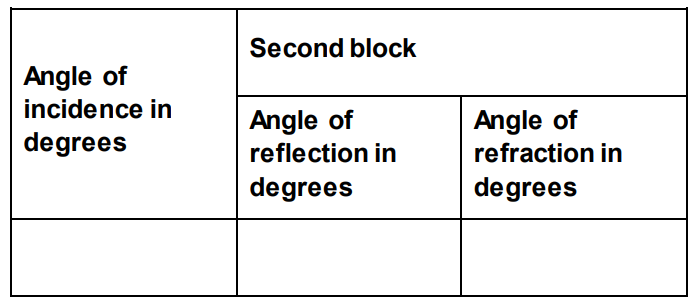 Conclusion
Physics theory suggests that the angles of incidence and reflection should be the same for a
material, but the angles of refraction for that material should be different.
How well do your results support this theory for the two different materials that you have tested?
…………………………………………………………………………………………………………………………………………………………………………………………………………………………………………………………………………………………………………………………………………………………………………………………………………………………………………………………………………………………………………………………………………………………………………………………………………………………………………………………………………………………………………………………………………………………………………………………………………………………………………………………………………………………………………………………………………………………………………………………………………………………………………………………………………………………………………………………………………………………………………………………………………………………………………………………………………………………………………………………………………………………………………………………………………………………………………………………………………………………………………………………………………………………………………………………………………

Evaluation
Consider the apparatus and method that you used. Are there any improvements that you could
make to improve the accuracy of the angles you measured if you were to repeat this experiment?
……………………………………………………………………………………………………………………………………………………………………………………………………………………………………………………………………………………………………………………………………………………………………………………………………………………………………………………………………………………………………………………………………………………………………………………………………………………………………………………………………………………………………………………………………………………………………………………………………
……………………………………………………………………………………………………………………………………………………………………………………………………………………………………………………………………………………………………………………………………………………………………………………………………………………………………………………………………………………………………………………………………………………………………………………………………………………………………………………………………………………………………………………………………………………………………………………………………
Spaced Retrieval
Most animals can detect changes in light intensity. A large number of them have eyes that enable them to detect changes in the environment and to respond to them. Eyes refract light so the animal can focus on an object. Often the reactions are rapid and automatic; they are reflex actions. 
Reflex arcs contain the following parts: 
Effector; stimulus; response; coordinator; receptor; sensory neurone; motor neurone; relay neurone; synapse. 
Which part is a change in the environment?   …………………………………….....................................
Which part includes the brain, spinal cord and pancreas? …………………………………………………….
Which part is made up of cells that detect stimuli?...................................................................
Which part could be a muscle or gland which responds to restore optimum levels? 
       …………………………………………………………………………………………………………………………………………….
5. Which neurone carries an impulse or message from the receptor to the coordinator? 
       …………………………………………………………………………………………………………………………………………….
6. Which neurone carries a message from the coordinator to the effector? 
      …………………………………………………………………………………………………………………………………………….
7. Diagram A shows a light receptor. Receptors are a type of cell. 
    Label parts A and B.
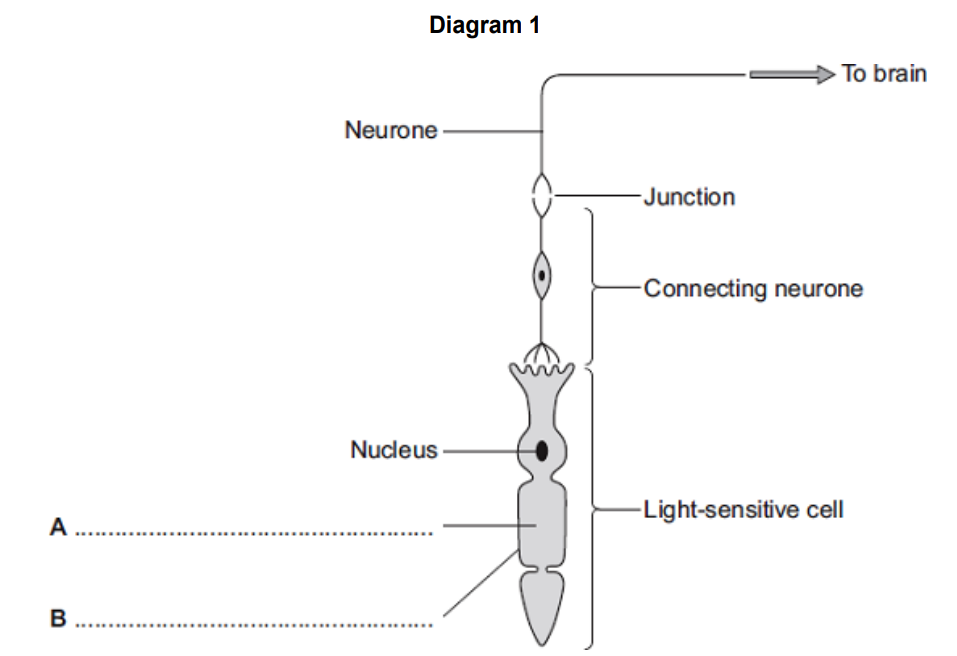 Spaced Retrieval
8. The diagram shows the structures involved in the knee-jerk reflex. When the person is hit at point P, the lower leg is suddenly raised.
Name the structures labelled A, B and C.
A ....................................................................................................................
B ....................................................................................................................
C ....................................................................................................................
Sensory neurone
Spinal cord / coordination centre / coordinator
Motor neurone
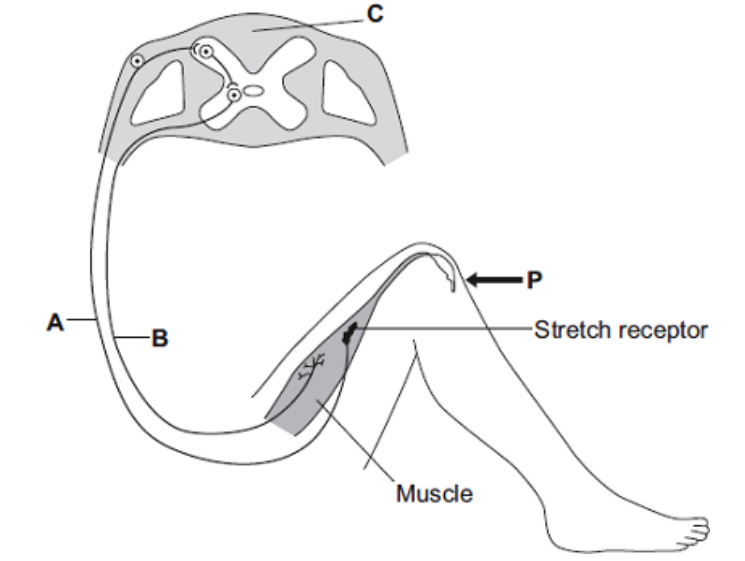 Exam questions
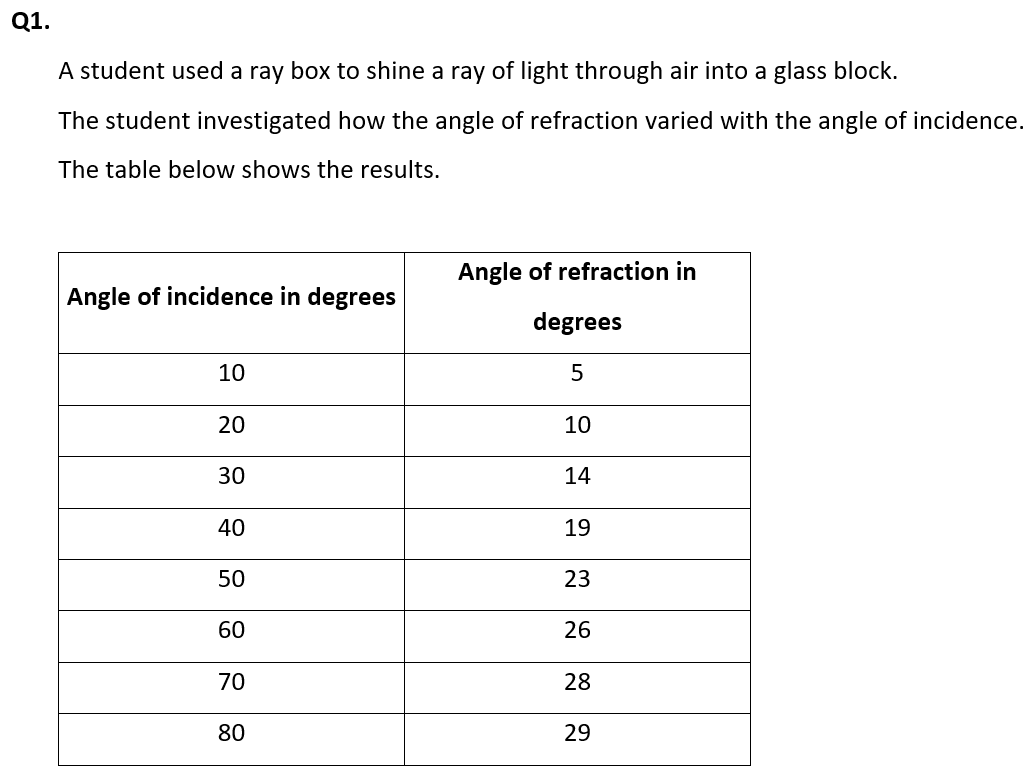 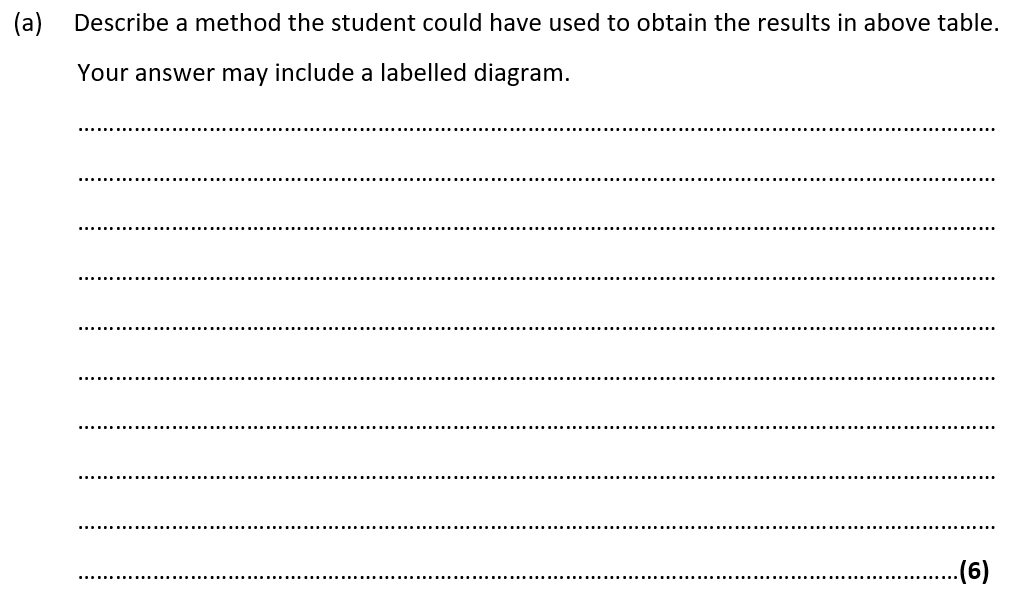 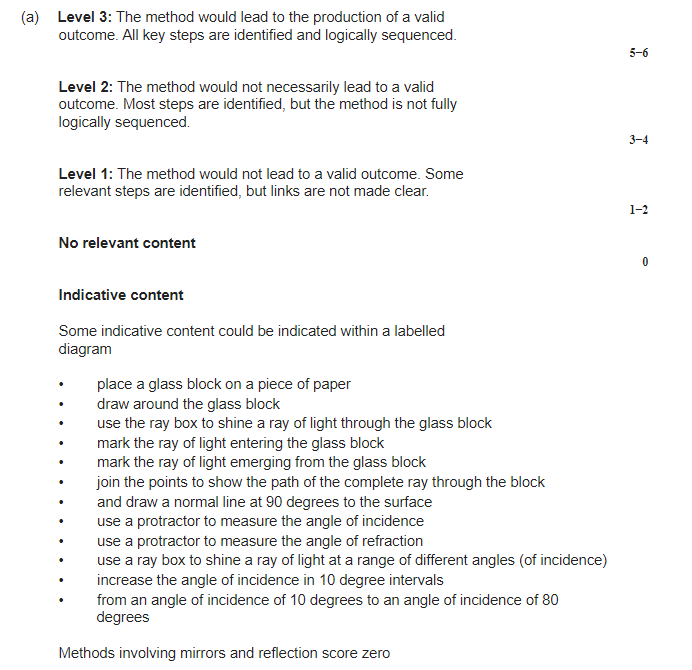 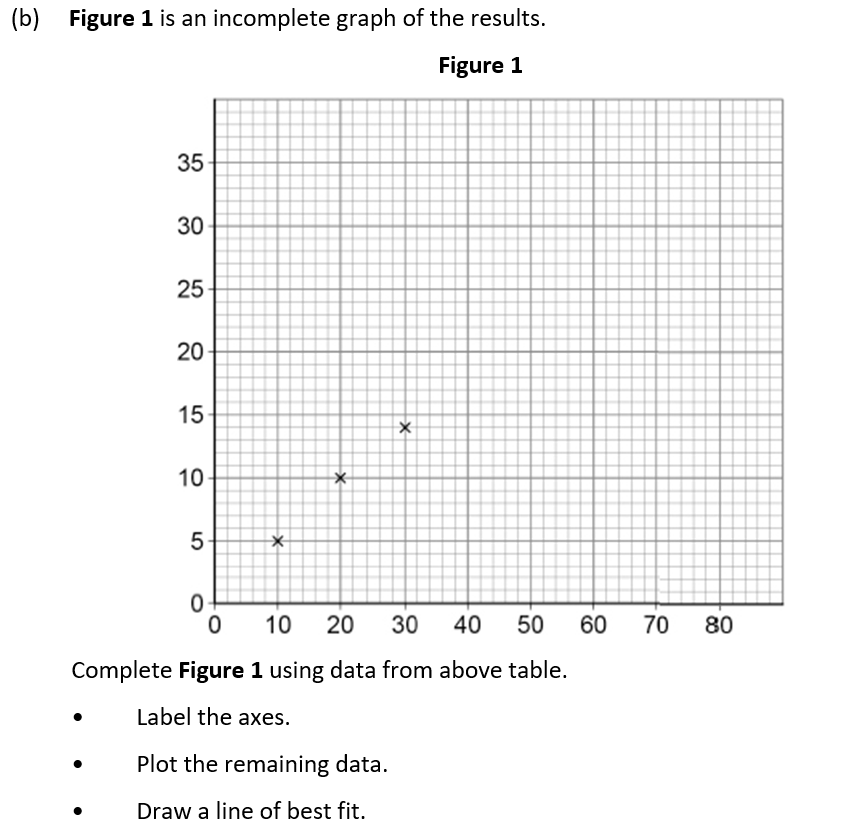 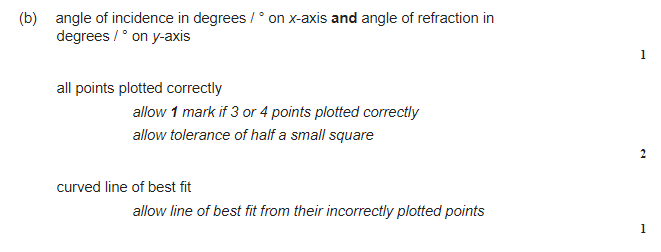 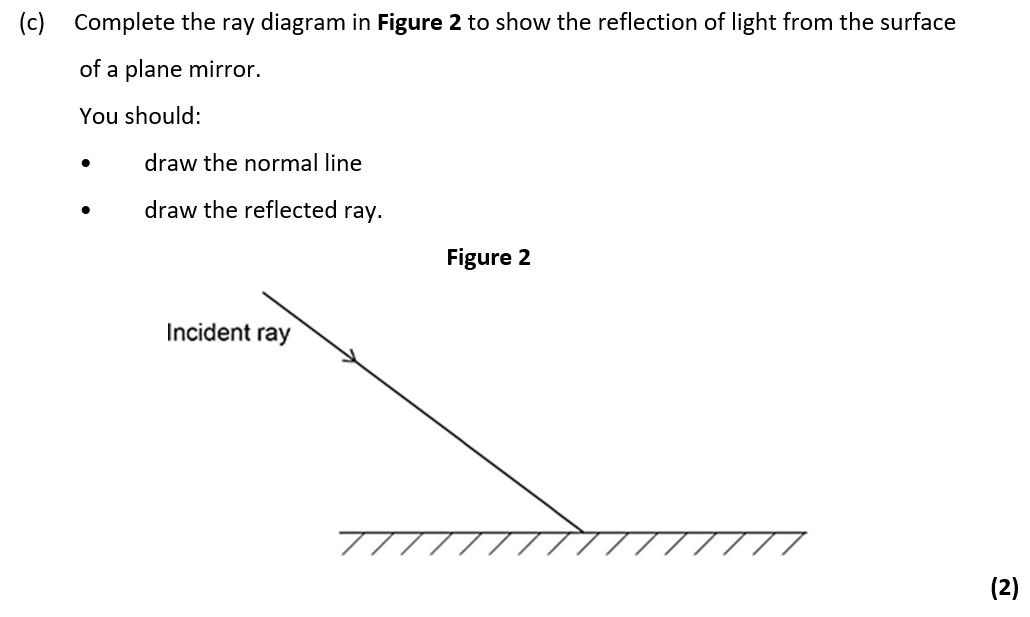 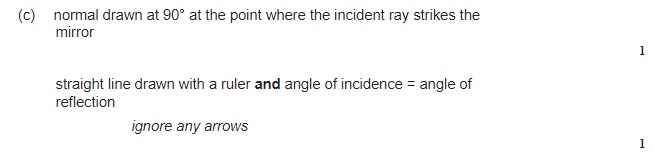 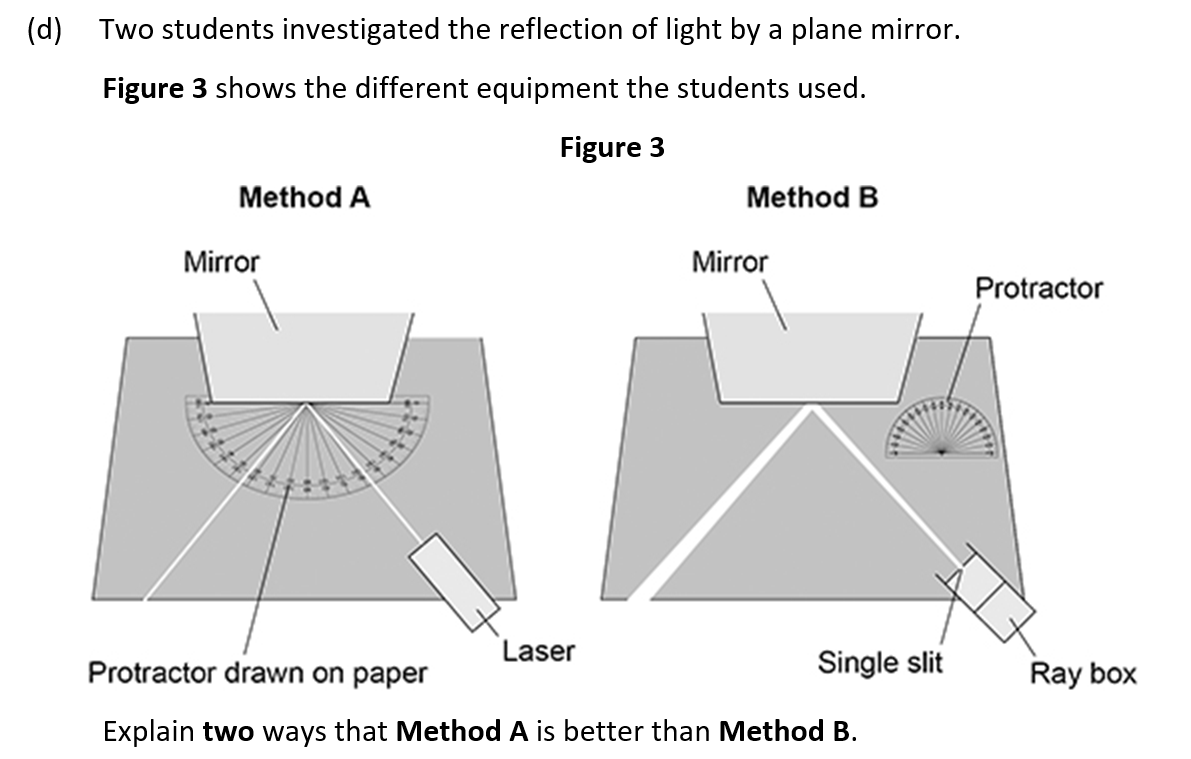 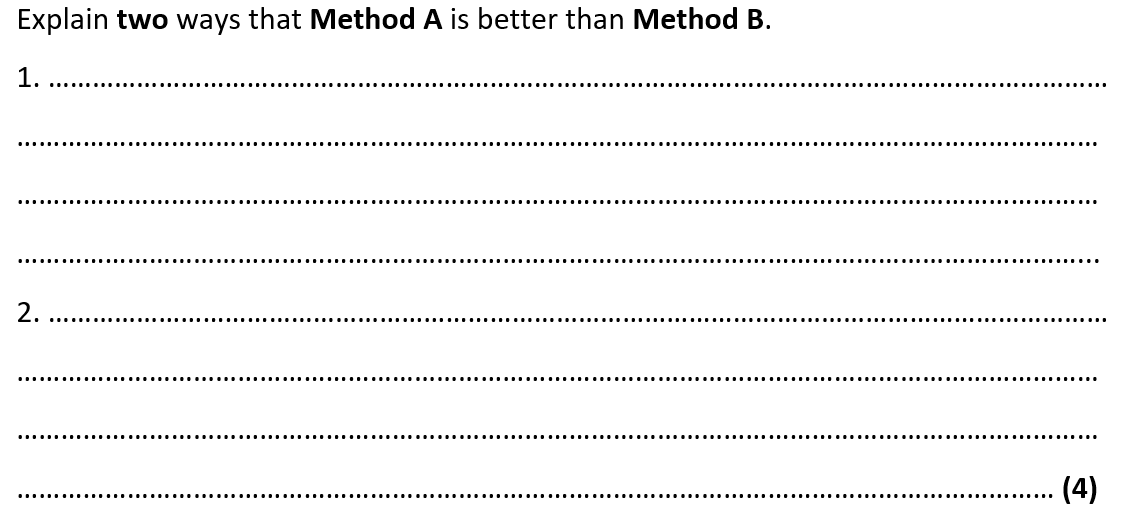 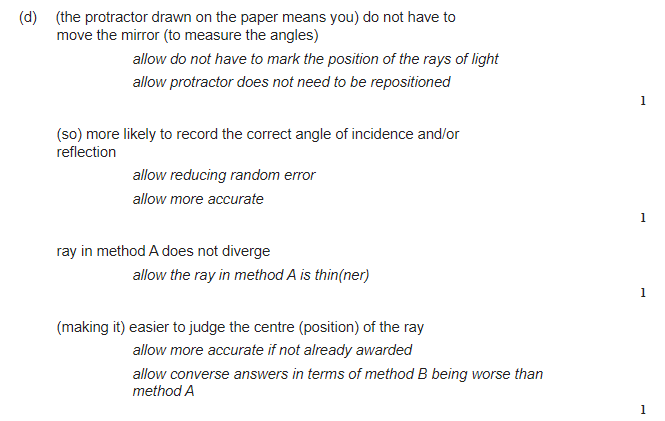 Subtopic 3: Waves for Exploration & Detection
Learning Objective
 We are learning how waves can be used to detect and explore structures that are hidden from direct observation 
We are learning how the above statement applies to sound waves, ultrasound and seismic waves
Why are we learning about this?
This lessons helps us understand how it is we are able to know about the structure of the Earth and how we can monitor the developing foetus.
3
AQA Content
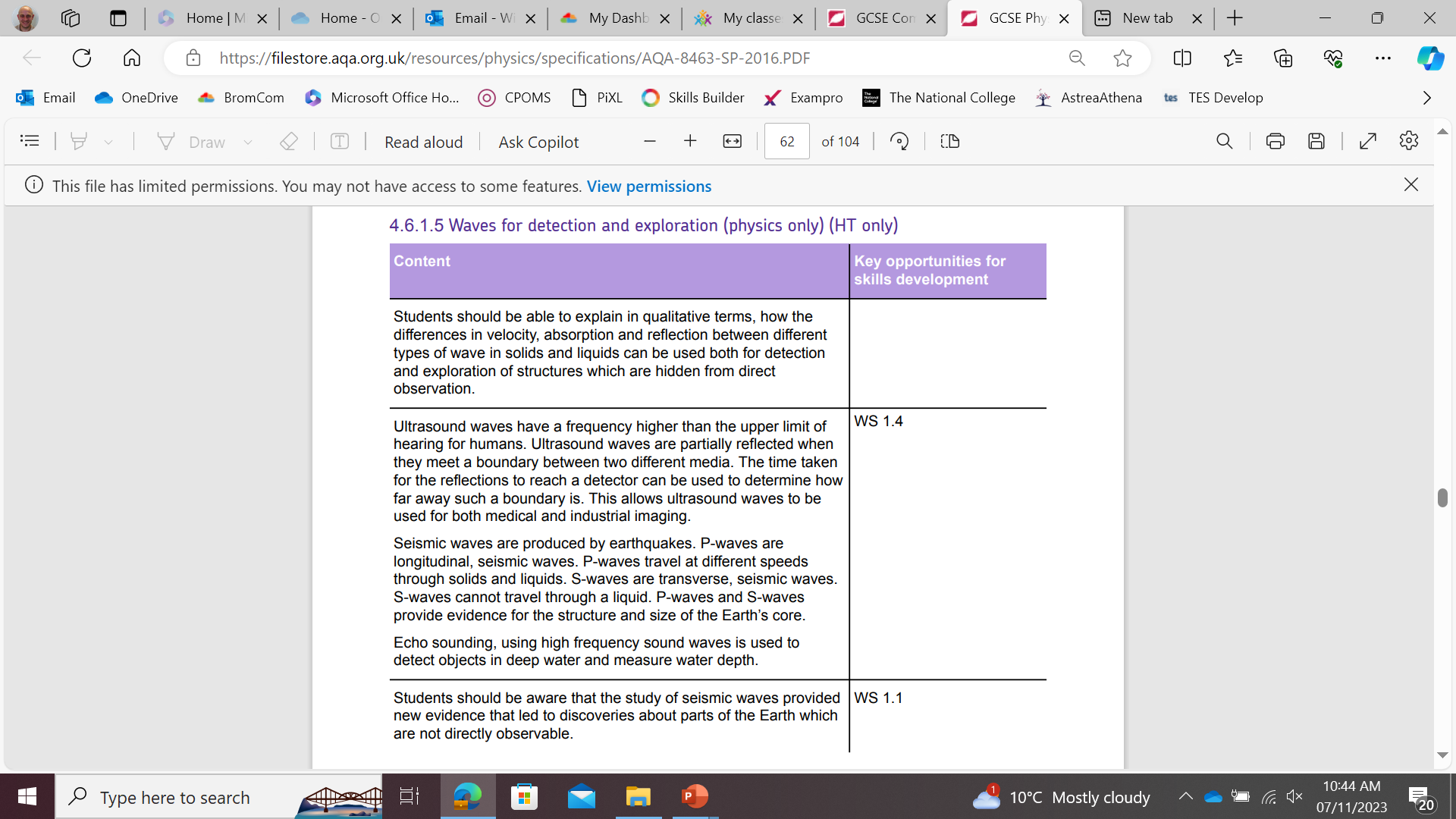 I wasn’t there but I still care!
Use pages 182 – 183 of the GCSE Physics textbook.
How do sound waves interact with solids? 
……………………………………………………………………………………………………………………………………………………………………………………………………………………………………………………………………………………………………………………………………………………………………………………………………………………………………………………………………………..
How does the human ear perceive sound? 
……………………………………………………………………………………………………………………………………………………………………………………………………………………………………………………………………………………………………………………………………………………………………………………………………………………………………………………………………………..
What is the range of normal human hearing?
………………………………………………………………………………………………………………………………………………………………………………………………………………………………………………………………………………………………………………………………………………………………………………………………………………………………………………………………………………
Rehearsal Questions

 What is a transverse wave? 
……………………………………………………………………………………………………………………………………………………………………………………………………………………………………………………………………………………………………………………
2. What is a longitudinal wave? 
................................................................................................................................................................................................................................................................................................................................
3. Can you provide an example of a transverse wave? 
……………………………………………………………………………………………………………………………………………………………………………………………………………………………………………………………………………………………………………………
4. Can you provide an example of a longitudinal wave? 
……………………………………………………………………………………………………………………………………………………………………………………………………………………………………………………………………………………………………………………
5. What is the difference between a crest and a trough in a transverse wave? 
……………………………………………………………………………………………………………………………………………………………………………………………………………………………………………………………………………………………………………………6. What is the difference between compression and rarefaction in a longitudinal wave? 
……………………………………………………………………………………………………………………………………………………………………………………………………………………………………………………………………………………………………………………7. What is meant by the amplitude of a wave? 
……………………………………………………………………………………………………………………………………………………………………………………………………………………………………………………………………………………………………………………8. What is meant by the wavelength of a wave? 
……………………………………………………………………………………………………………………………………………………………………………………………………………………………………………………………………………………………………………………
………………………………………………………………………………………………………………………………………………………..
A transverse wave is a wave in which the displacement of the medium’s particles is perpendicular to the direction of the wave’s propagation.
A longitudinal wave is a wave in which the displacement of the medium’s particles is parallel to the direction of the wave’s propagation.
Light waves and waves on a string are examples of transverse waves.
Sound waves are an example of longitudinal waves.
A crest is the highest point of a transverse wave, while a trough is the lowest point
Compression is the region of a longitudinal wave where the particles are closest together, while rarefaction is the region where the particles are furthest apart.
The amplitude of a wave is the maximum displacement of the medium’s particles from their rest position.
The wavelength of a wave is the distance over which the wave’s shape repeats. It is usually determined as the distance between consecutive crests or troughs (for transverse waves) or compressions or rarefactions (for longitudinal waves)
Detecting sound:

Sound waves are longitudinal waves.  This means that they causes particles to vibrate parallel to the direction of the wave travel.  Sound wave vibrations can travel through the 3 states of matter, however will travel at different velocities based on the particle arrangement of the particular matter.

The human ear is designed to detect sound waves.  When sound waves enter the ear, they cause the ear drum to vibrate.  Three small bones transmit these vibrations to the cochlea.  This produces electrical signals which pass through the auditory nerve to the brain, where they are interpreted as sound.  Humans can detect sound waves that fall into the range of ~20 – 20,000Hz, although this can vary between individuals, and age can play a factor.  Different animals have different ranges of frequencies that they can detect which explains why a dog can hear a dog whistle, but a human cannot.
The pitch of a sound is related to the frequency of the wave.  High frequency waves have a high pitch, with low frequency waves having the converse.  Volume is related to the amplitude of the sound wave.  A high amplitude means a loud sound, whereas a low amplitude is quiet.






If the oscilloscope trace for number 1 is described as a quiet, low pitched sound, how would the oscilloscope traces for numbers 2 and 3 be described?

2 = ………………………………………………………………………………………………………………………………………………

3 = ……………………………………………………………………………………………………………………………………………..
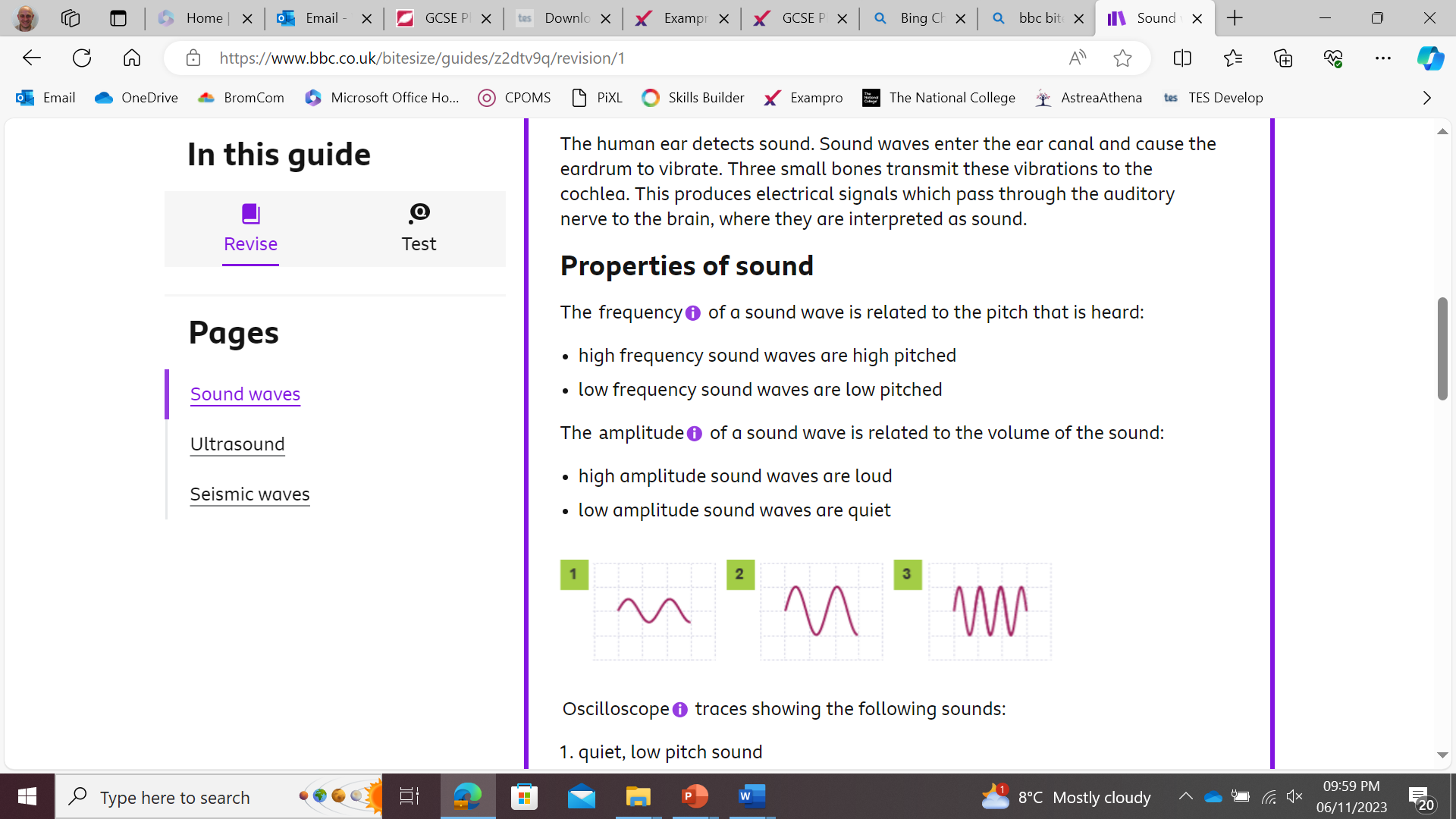 Loud, low pitched sound
Loud, high pitched sound
You will be familiar with echoes.  An echo is caused by a surface reflecting a sound wave.  How far away the surface reflecting the sound wave is will determine the time taken for the echo to be detected.  Sound waves typically travel at ~330m/s in air.  This means echoes can be used to work how far away the reflective surface is.

For example,
I do:
A sound wave takes 2 seconds to return to its source and the speed of sound is 330m/s, how far has the echo travelled?
……………………………………………………………………………………………………………………………………………………………………………………………………………………………………………………………………………………………………………………………………………………………………………………………………………………………………………………………………………………………………………………………………………………………………………………………………………………………………………………………………………………………………………………………………………………………………………………………………
We do:
An echo is heard 5 seconds after the original sound was made.  If the speed of sound is 330m/s, what is the distance between the source of the sound and the reflecting surface?
……………………………………………………………………………………………………………………………………………………………………………………………………………………………………………………………………………………………………………………………………………………………………………………………………………………………………………………………………………………………………………………………………………………………………………………………………………………………………………………………………………………………………………………………………………………………………………………………………
You do:
A sonar pulse returns to a submarine 1.5 seconds after being emitted.  The speed of sound in seawater is 1500m/s.  How far away is the detected object?
……………………………………………………………………………………………………………………………………………………………………………………………………………………………………………………………………………………………………………………………………………………………………………………………………………………………………………………………………………………………………………………………………………………………………………………………………………………………………………………………………………………………………………………………………………………………………………………………………
Speed = distance ÷ time
330 = distance ÷ 2
Distance = 330 x 2
Distance = 660m
The echo has travelled half of this, 660/2 = 330m
Speed = distance ÷ time
330 = distance ÷ 5
Distance = 330 x 5
Distance = 1650m
The echo has travelled half of this, 1650/2 = 825m
Speed = distance ÷ time
1500 = distance ÷ 1.5
Distance = 1500 x 1.5
Distance = 2250m
The sonar pulse has travelled half of this, 2250/2 = 1125m
You do:
A bat emits a sound and receives its echo after 0.1 seconds.  If the speed of sound is 330m/s, how far way is the object that reflected the sound?
……………………………………………………………………………………………………………………………………………………………………………………………………………………………………………………………………………………………………………………………………………………………………………………………………………………………………………………………………………………………………………………………………………………………………………………………………………………………………………………………………………………………………………………………………………………………………………………………………

This reflection of sound waves is also useful in a process known as echo sounding











In this process, sound waves are sent down into water from a sonar system.  This system uses the time for the reflected wave to return, and the speed of sound in water to determine the distance of objects.  These objects include the seabed, shipwrecks and shoals of fish.
Speed = distance ÷ time
330 = distance ÷ 0.1
Distance = 330 x 0.1
Distance = 33m
The echo has travelled half of this, 33/2 = 16.5m
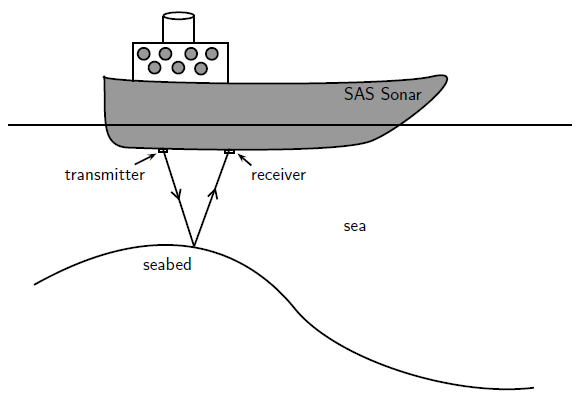 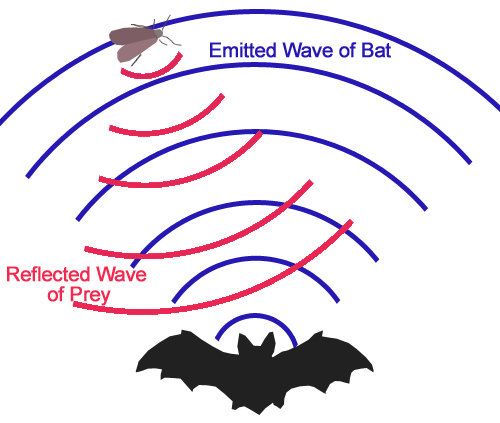 Bats (and dolphins) use a similar process called echolocation to find food.
As we have discussed, sound waves can be reflected by surfaces to produce echoes, however, reflection is not the only thing that happens when a sound wave encounters a surface.










This is particularly true for ultrasound waves.  Ultrasound is described as a sound wave with a frequency above 20000Hz (20kHz) and are beyond the human audible range.  This means that ultrasound waves have a very high pitch and cannot be detected by humans.  Having such a high frequency means that ultrasound waves have a number of uses.  One such use is cleaning jewellery.  The high frequency ultrasound waves causes cleaning fluid to vibrate, causing a process called ‘cavitation’ (the formation and collapse of tiny bubbles in the fluid) which breaks up dirt on the surface of the jewellery.  A medical use of ultrasound is the treatment of kidney stones.  Again, the high frequency is used to ‘shake’ apart the kidney stones to make them smaller so they can pass out of the kidney.
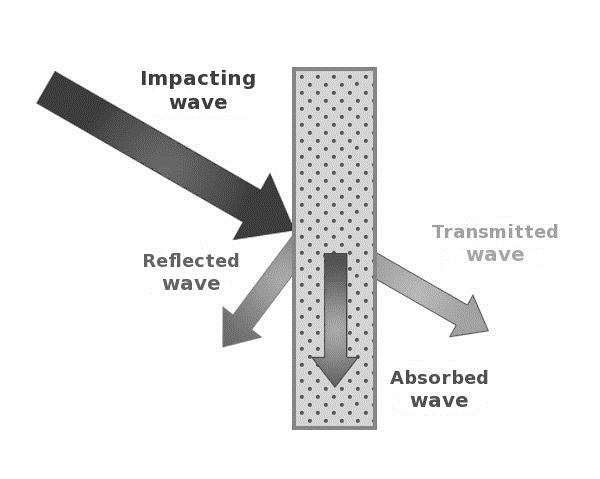 Three things can occur when a sound wave encounters a surface.  These are reflection, absorption ad transmission.  This explains why sounds can be heard through walls, and why adding sound proofing to a surface significantly reduces the transmission of sound.
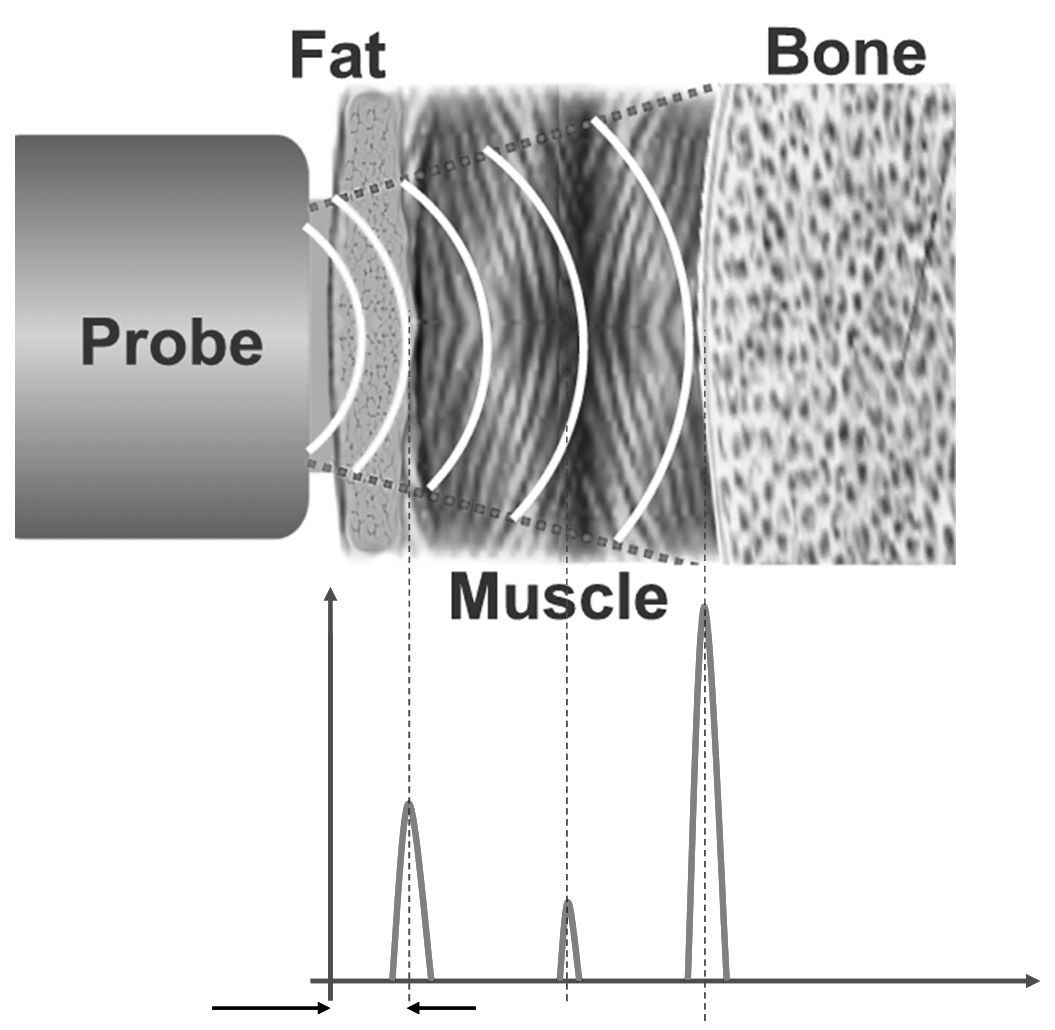 A more common medical use of ultrasound is for body scans and baby scans.  The ultrasound waves are sent into the body by a probe attached to a machine.  When the ultrasound waves encounter a boundary between different tissue types (fluid and soft tissue, bone and soft tissue) some of the waves get reflected.  The rest carry on until they hit another boundary, and again some get reflected.
The reflected waves get detected by the probe and are relayed to the machine.  The machine then calculates the distance of the tissue or organ (boundaries) using the speed of sound in tissue (~1540m/s) and the time of each echo’s return.  The machine then displays the distances and the intensities of the echoes on a screen, creating a 2 dimensional image.
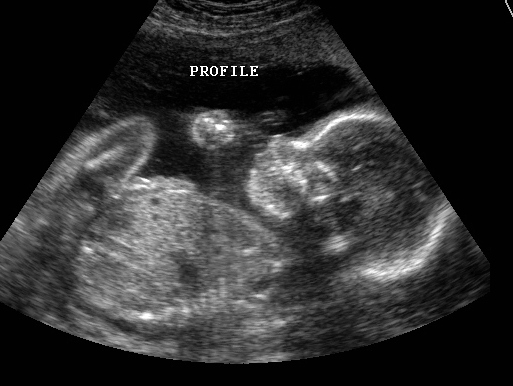 Rehearsal questions – Ultrasound

 What is ultrasound? 
………………………………………………………………………………………………………………………………………………………………………………………………………………………………………………………………………………………………………………2. Why can a dog hear the ultrasound produced by a dog whistle but humans cannot? 
……………………………………………………………………………………………………………………………………………………………………………………………………………………………………………………………………………………………………………….
3. What are some uses of ultrasound? 
………………………………………………………………………………………………………………………………………………………………………………………………………………………………………………………………………………………………………………
4. What happens when ultrasound waves meet the boundary between two different materials?
……………………………………………………………………………………………………………………………………………………………………………………………………………………………………………………………………………………………………………………………………………………………………………………………………………………………………………………………………..
5. How is high frequency sound used in echo sounding? 
……………………………………………………………………………………………………………………………………………………………………………………………………………………………………………………………………………………………………………………………………………………………………………………………………………………………………………………………………..
6. Where are the mistakes in this calculation?
A submarine is 1500m away from the bottom of the ocean. The speed of sound in water is 1530m/s. How long will it take for the submarine to detect the ultrasound?

Speed = distance ÷ time
Time = distance ÷ speed
Time = 1500/1530= 0.98s
0.98 ÷2= 0.49s to go there and back
Ultrasound waves have a frequency higher than the upper limit for human hearing - above 20,000 Hertz (Hz).
Different species of animal have different hearing ranges.   A dog whistle produces a sound wave at a frequency beyond that which humans can hear.
Uses of ultrasound include breaking kidney stones, cleaning jewellery, and creating images of unborn babies in the womb
When ultrasound waves meet the boundary between two different materials, some of the ultrasound waves are reflected at the boundary. The time taken for the waves to leave a source and return to a detector is measured. The depth of the boundary can be determined using the speed of sound in the material and the time taken.
High frequency sound waves can be used to detect objects in deep water and to measure water depth. The time between a pulse of sound being transmitted and detected and the speed of sound in water can be used to calculate the distance of the reflecting surface or object
x 2 (2 lots of 1500m)
1.96s
Knowledge of the structure of the Earth
















How do we know this about the Earth?
Seismic waves provide us with evidence for the structure of the Earth. Seismic waves are energy waves that travel through the Earth’s layers, and are a result of earthquakes, volcanic eruptions, magma movement, large landslides and manmade explosions that give out low-frequency acoustic energy. They are studied by seismologists to understand the interior structure of the Earth. There are two types: body waves (travel through the Earth’s inner layers) and surface waves (only move along the surface)
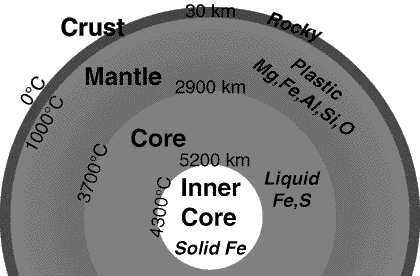 Seismic waves:

There are 2 types of seismic wave that can provide us with evidence about the structure of the Earth

P-waves (Primary) which are longitudinal waves
S-waves (Secondary) which are transverse waves

P-waves, or primary waves, are the fastest seismic waves and the first to be detected by seismographs. They can travel through solids, liquids, and gases.









S-waves, or secondary waves, are slower than P-waves and are the second to be detected. They can only travel through solids, not through liquids or gases. This is why S-waves are not detected in the Earth’s outer core, which is liquid.
P-waves can be detected on the opposite side of the Earth.  As they move through the different materials of the Earth they get refracted.  These refractions cause shadow zones where no P-waves are detected.  This provides evidence that the Earth has a solid inner core.
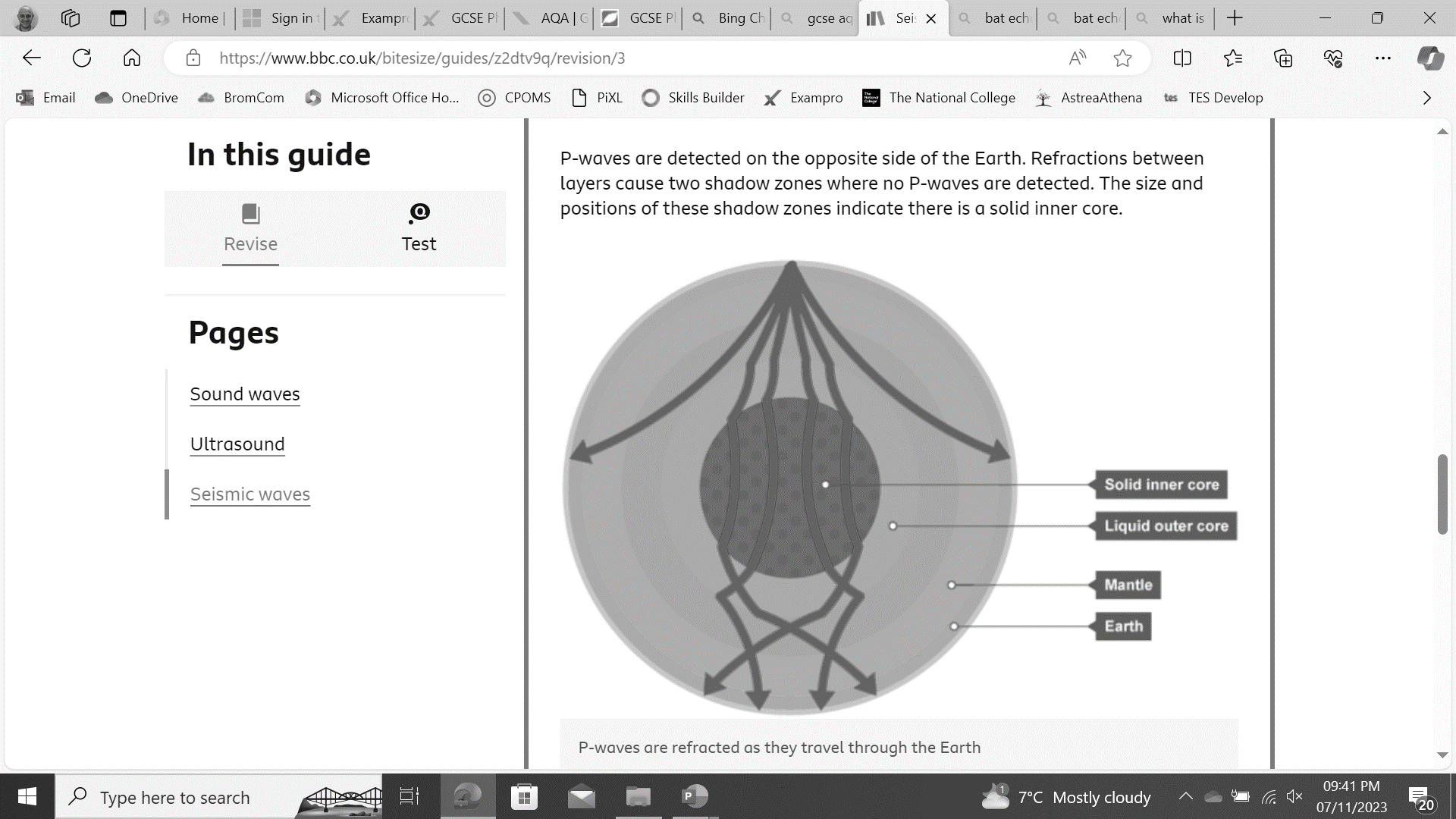 S-waves cannot be detected on the opposite side of the Earth.  This suggests that the mantle has solid properties and there is a liquid outer core.
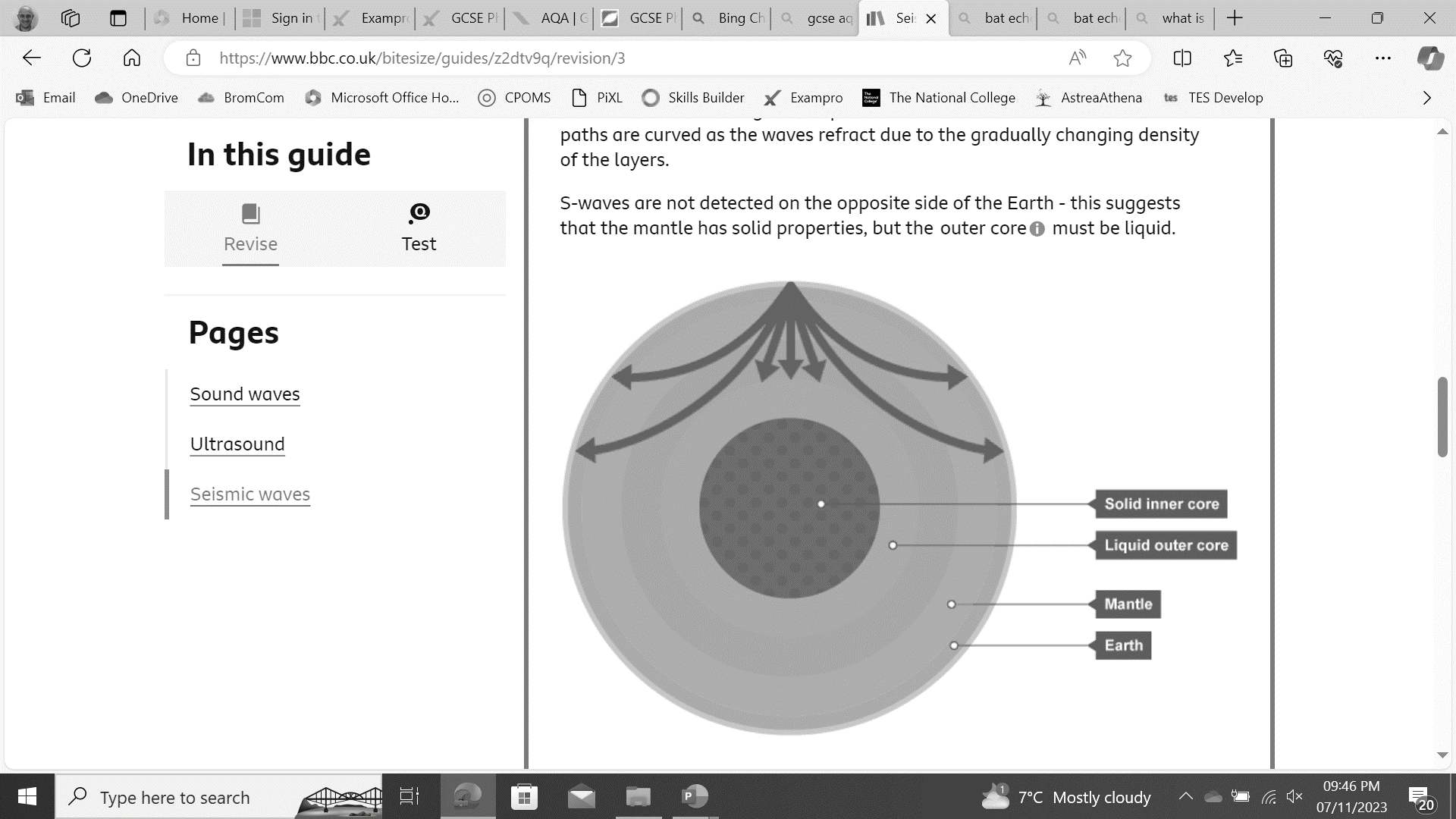 You do – Wrong answers
Read the paragraph below.  Underline incorrect phrases and correct them.

P-waves are transverse seismic waves. They can travel through both solids and liquids, and they move at different speeds depending on the medium. They are also slower than S-waves.
On the other hand, S-waves are longitudinal seismic waves. They can only travel through solids and are faster than P-waves.

It’s important to note that only S-waves are detected on the opposite side of the Earth to an earthquake, suggesting the inner core of the Earth is liquid – hence no P-waves can penetrate it. This provides evidence for the structure and size of the Earth’s core.
P-waves are (transverse) longitudinal seismic waves. They can travel through both solids and liquids, and they move at different speeds depending on the medium. They are also (slower) faster than S-waves.
On the other hand, S-waves are (longitudinal) transverse seismic waves. They can only travel through solids and are (faster) slower than P-waves.

It’s important to note that only (S-waves) P-waves are detected on the opposite side of the Earth to an earthquake, suggesting the (inner) outer core of the Earth is (solid) liquid – hence no (P-waves) S-waves can penetrate it. This provides evidence for the structure and size of the Earth’s core.
Exam questions
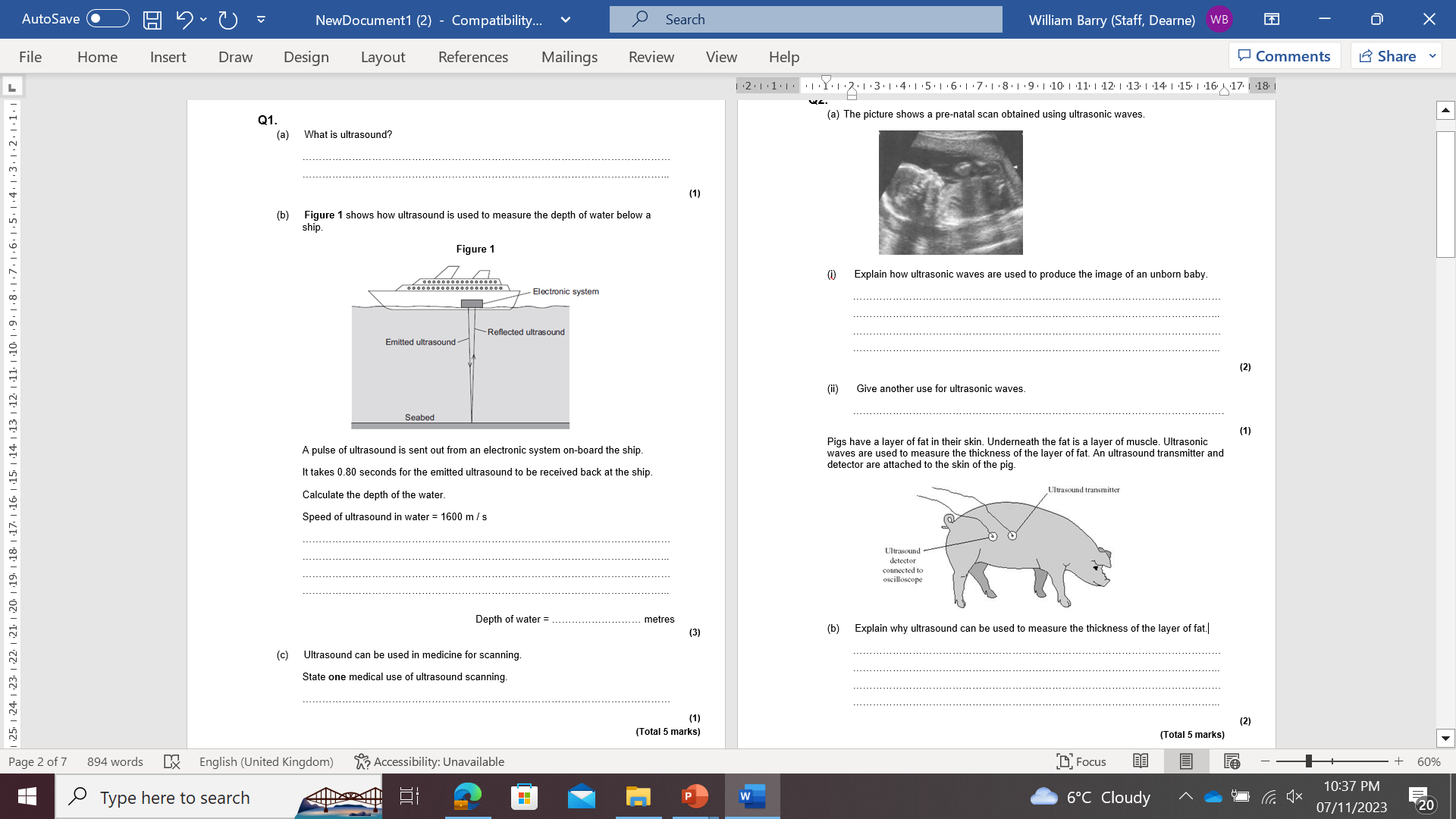 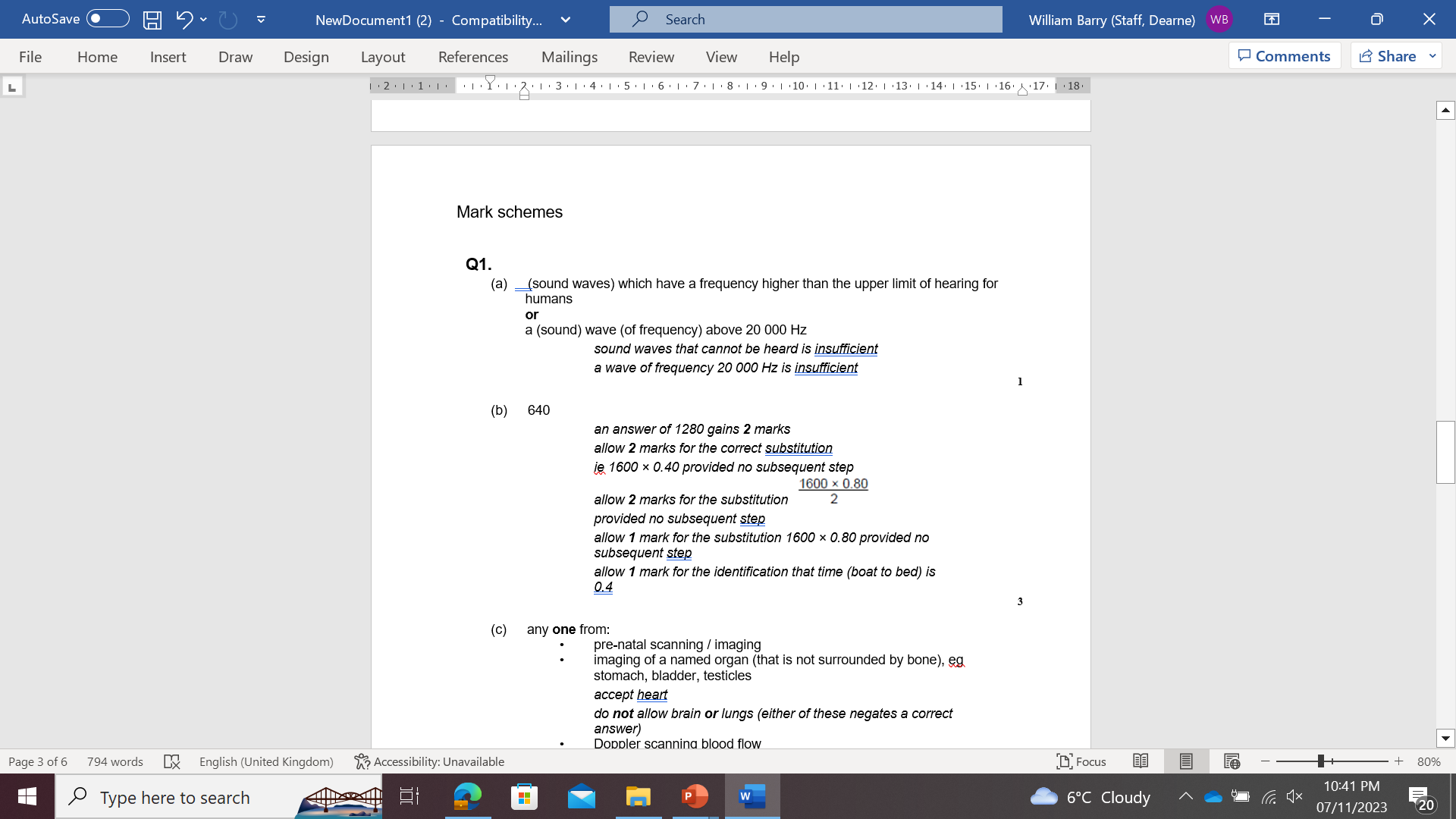 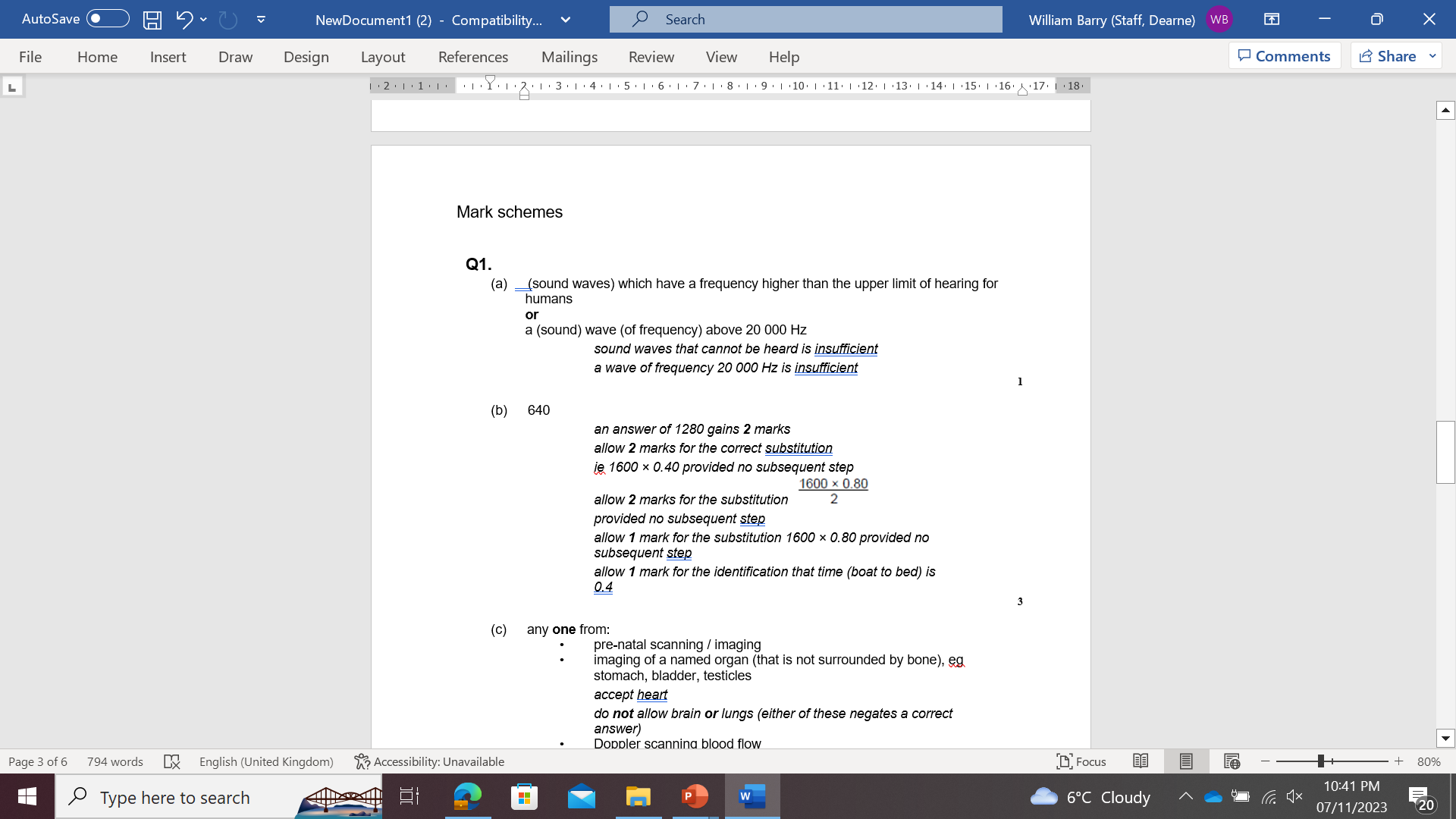 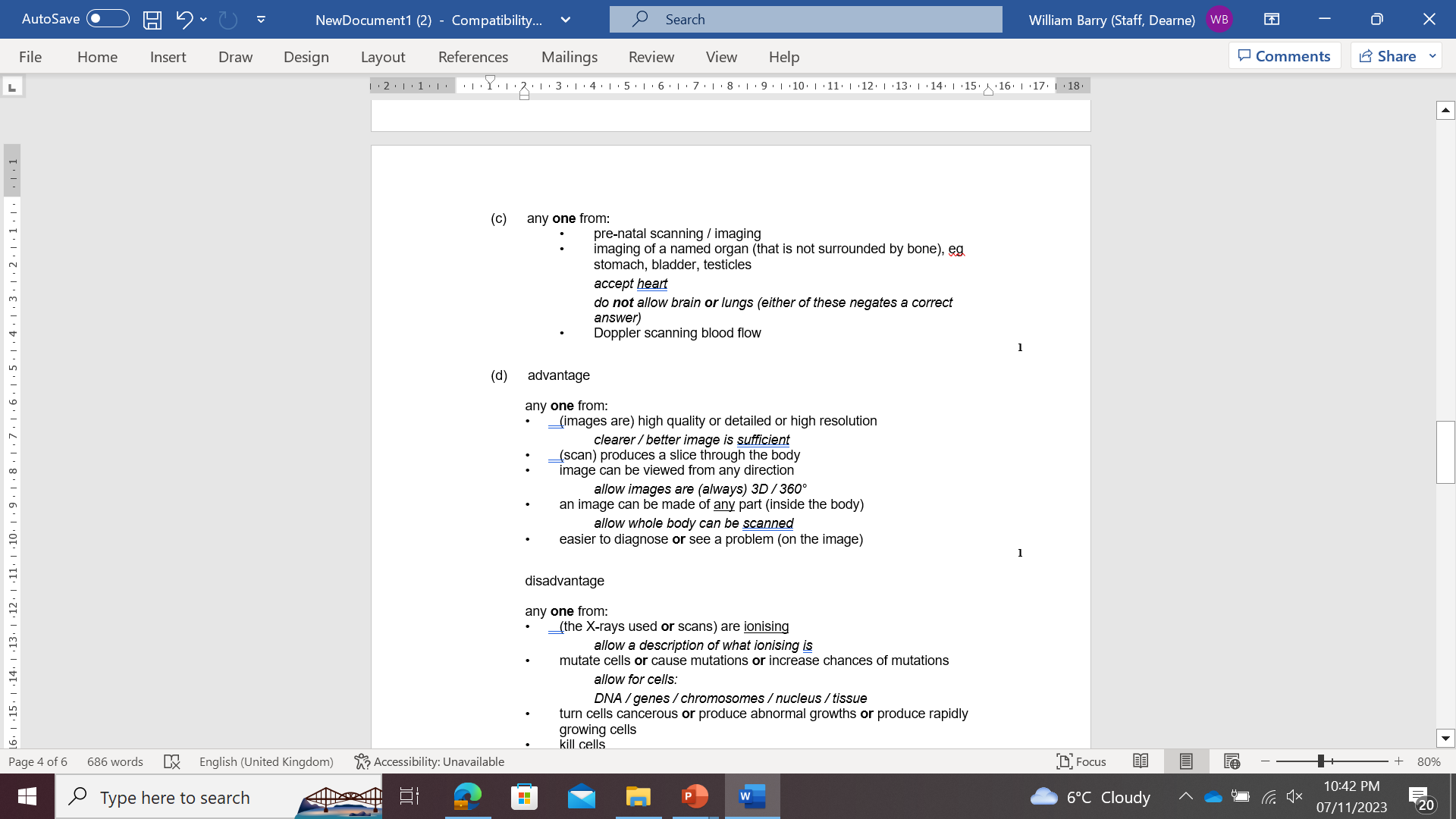 Exam questions
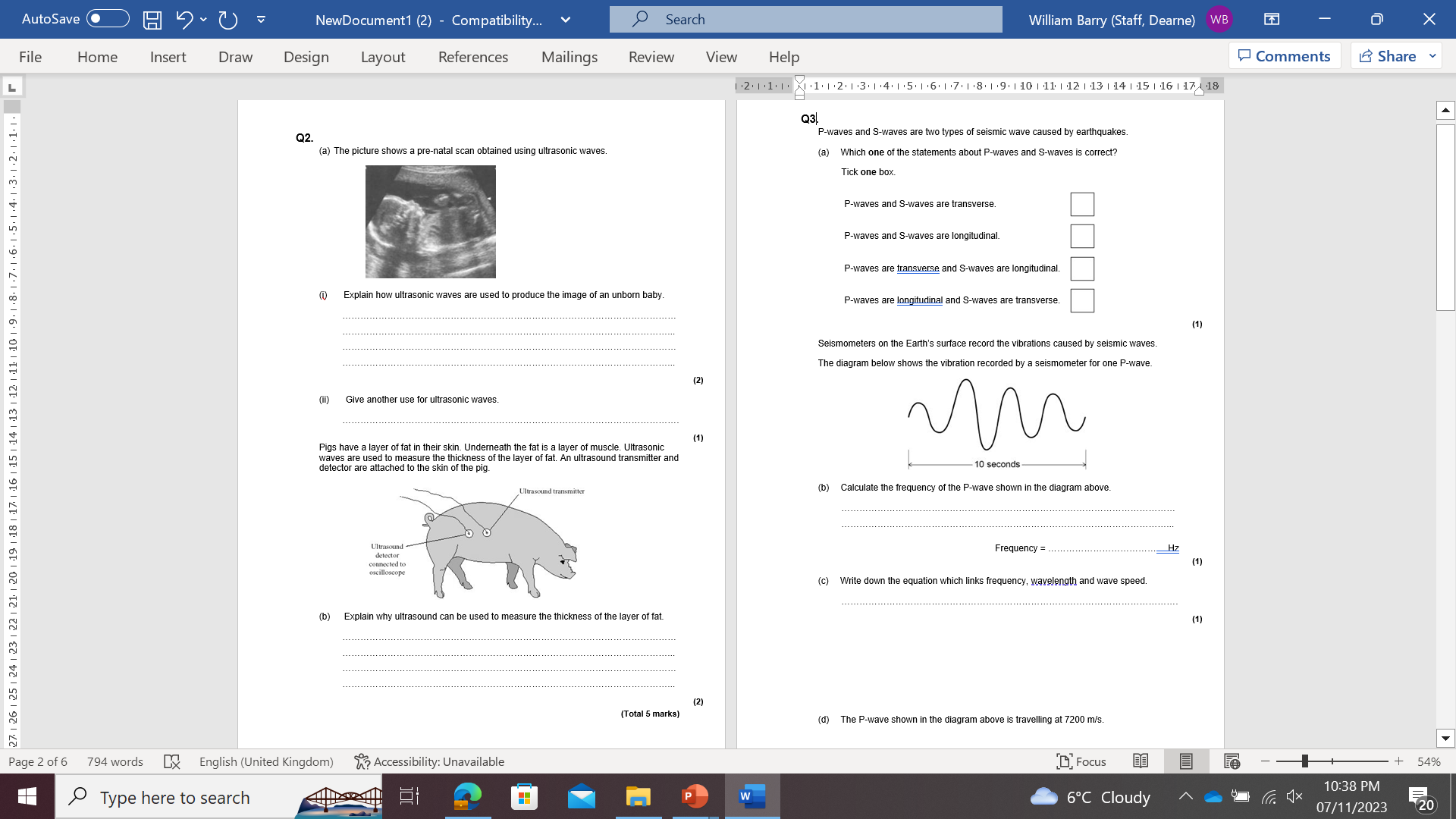 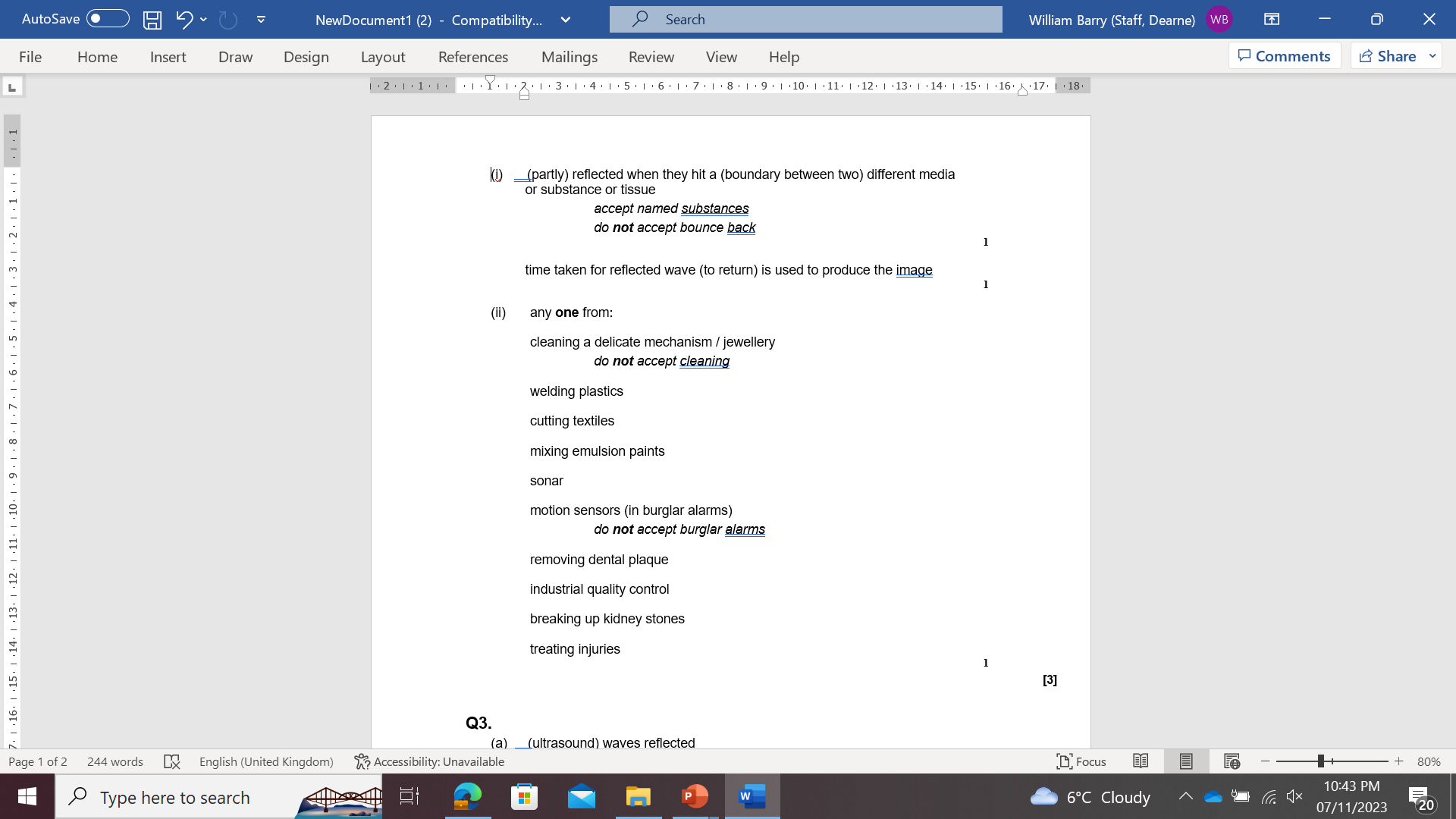 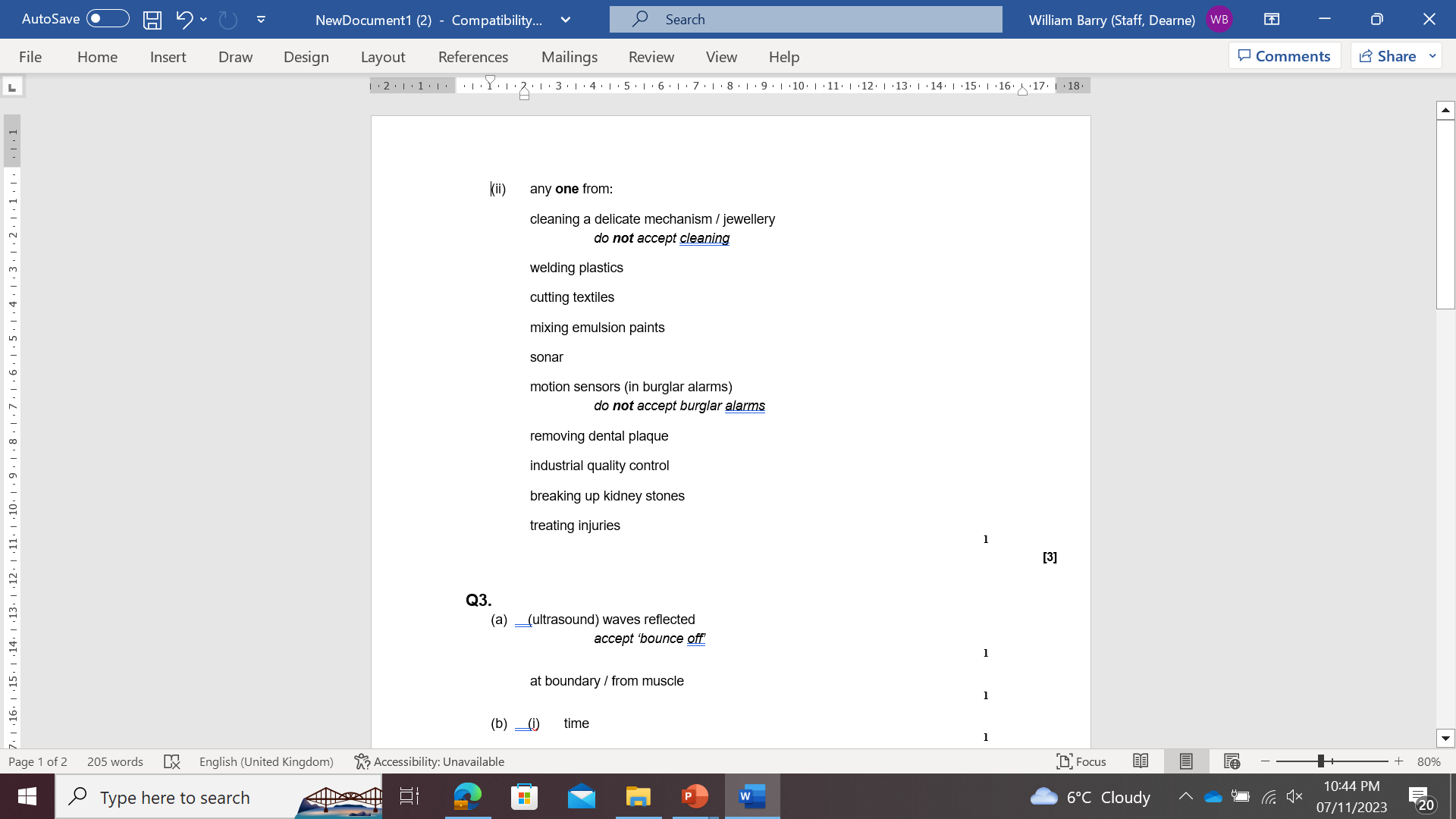 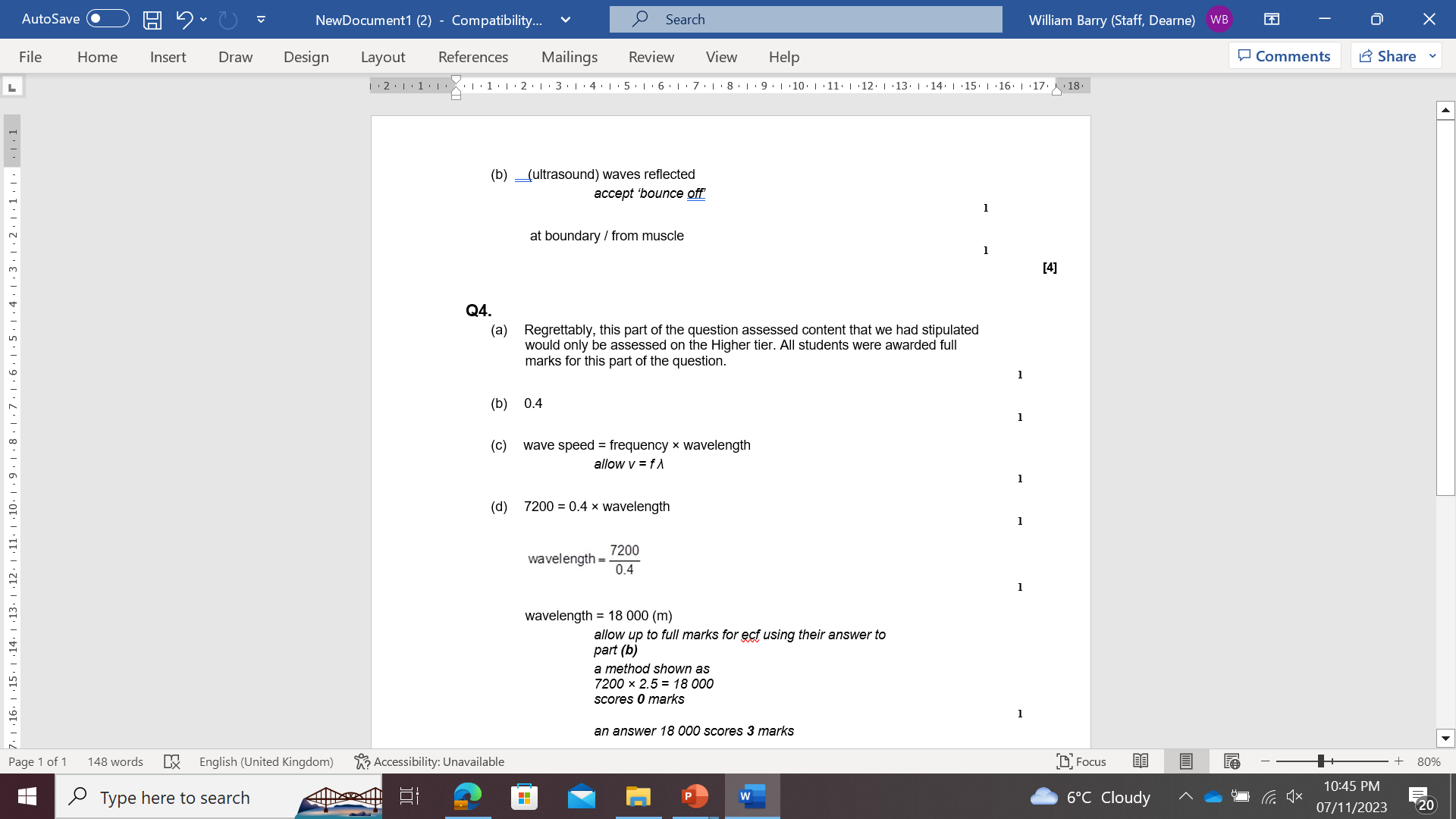 Exam questions
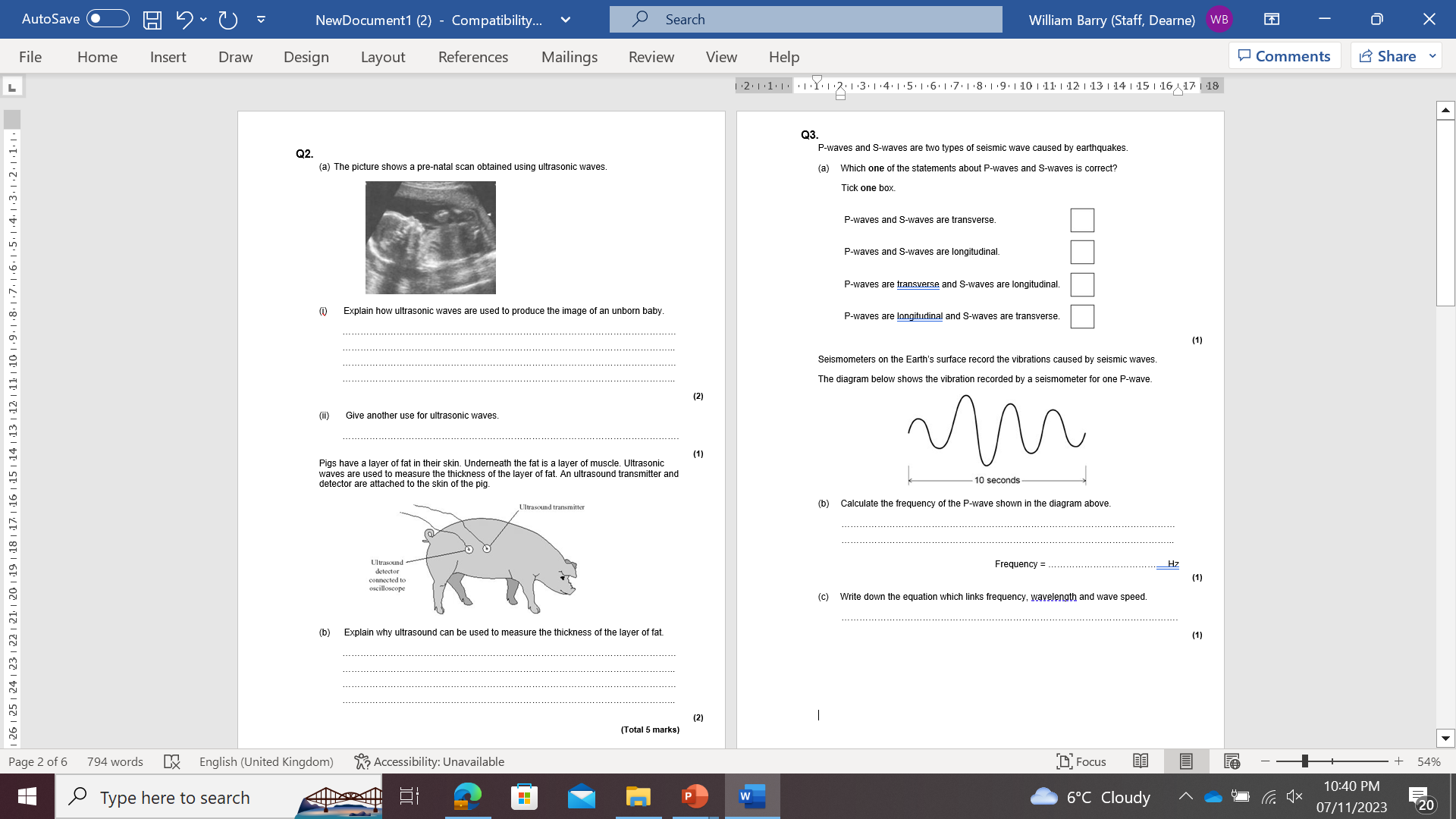 X
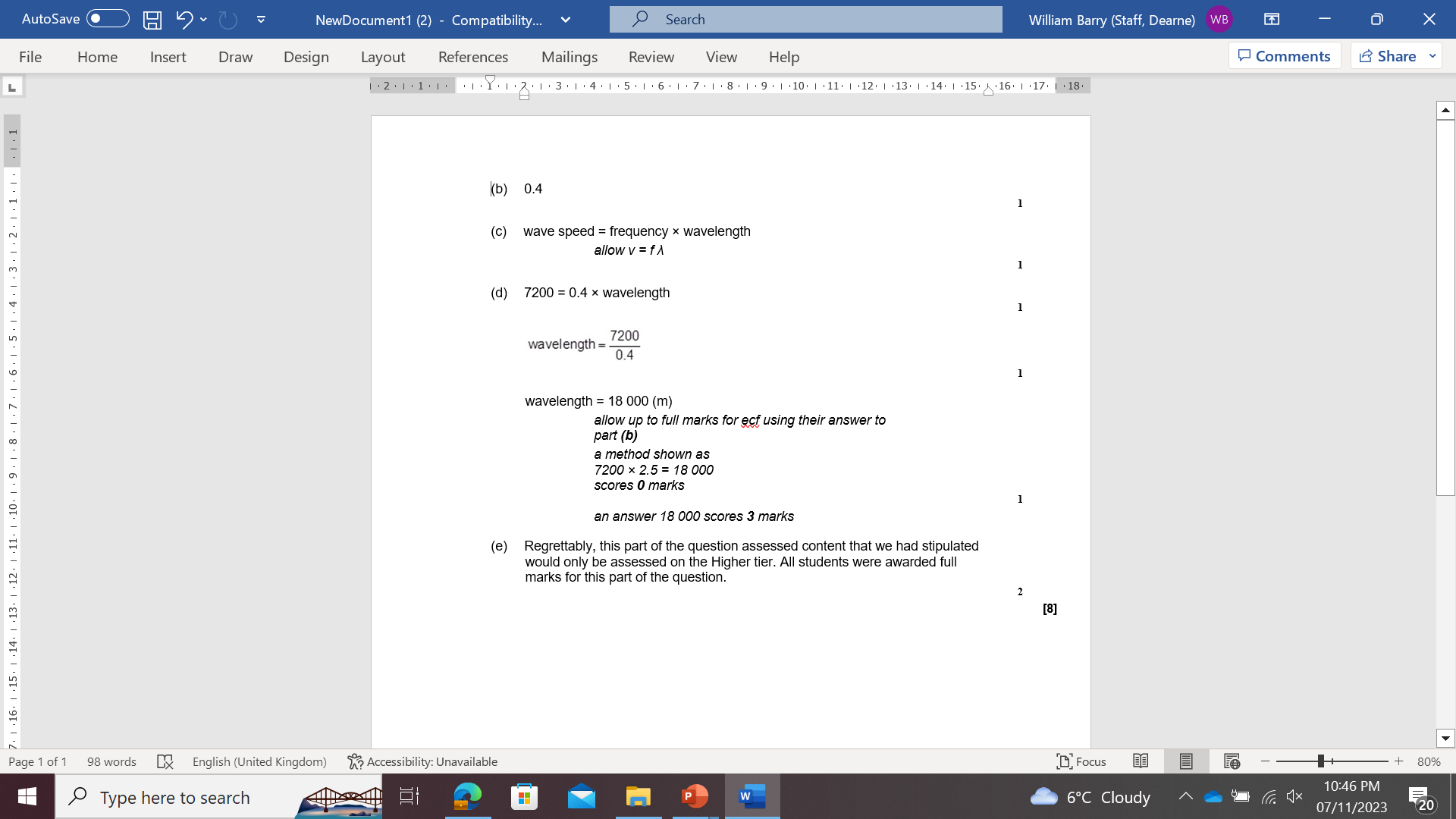 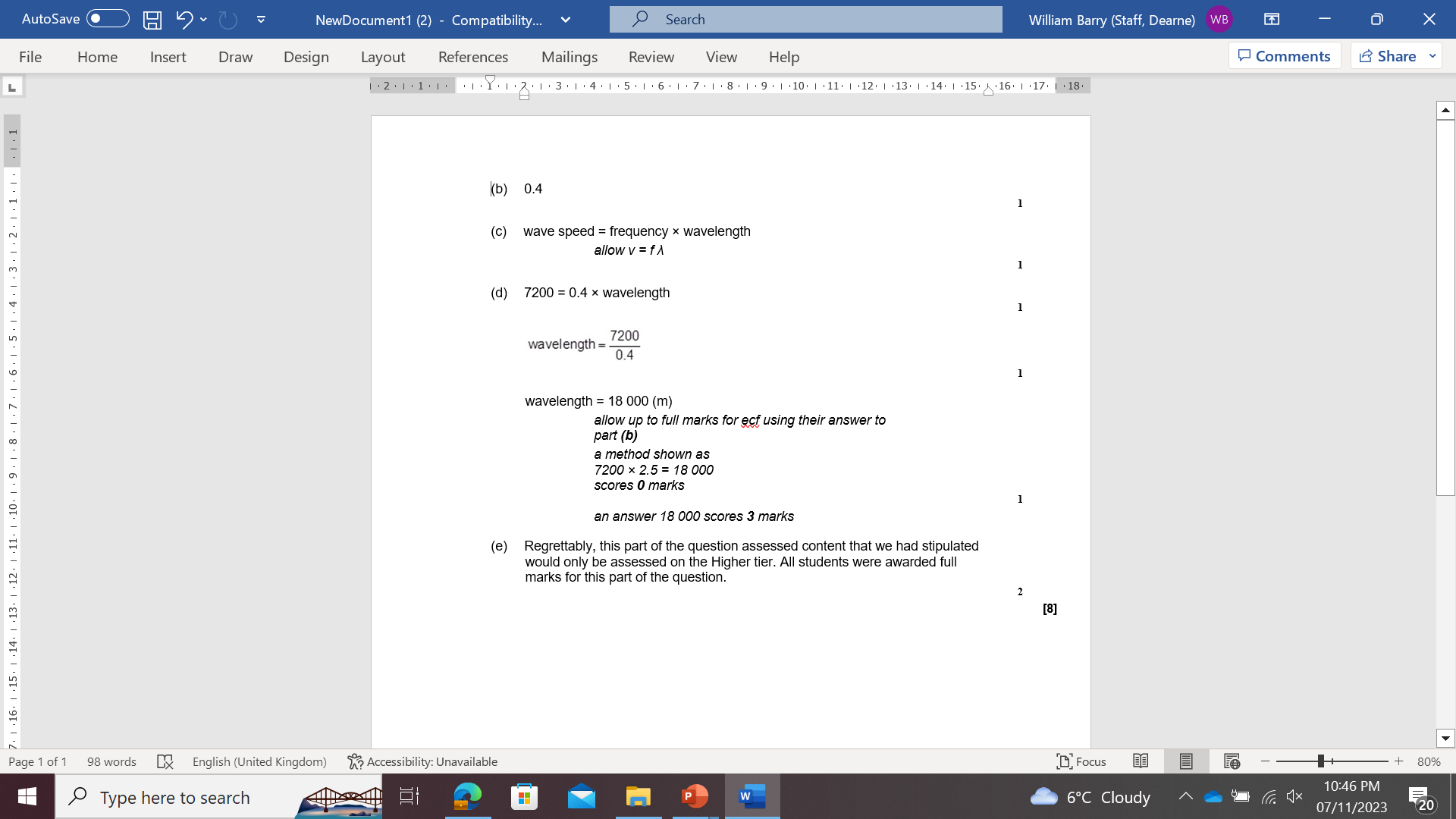 Exam questions
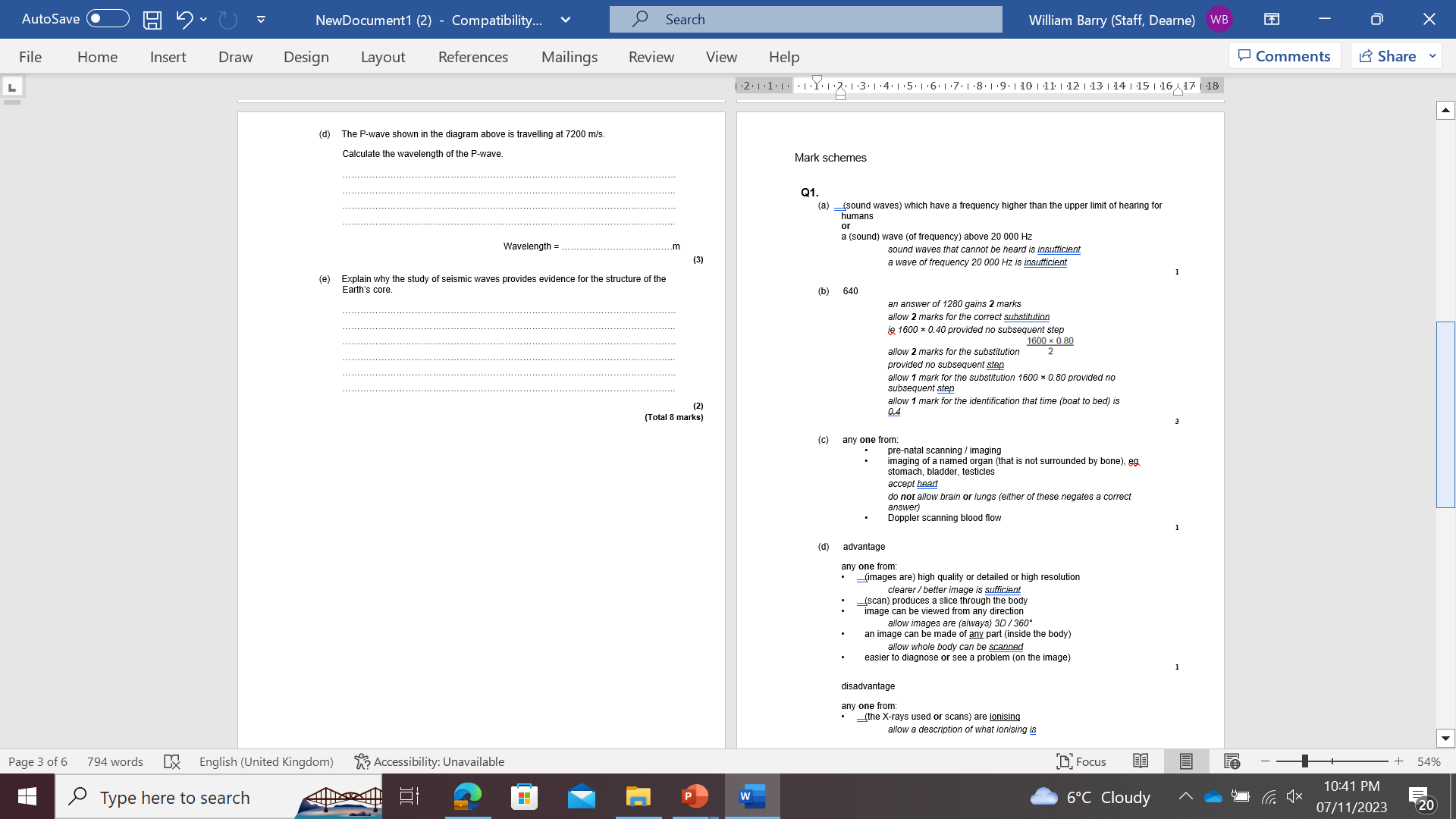 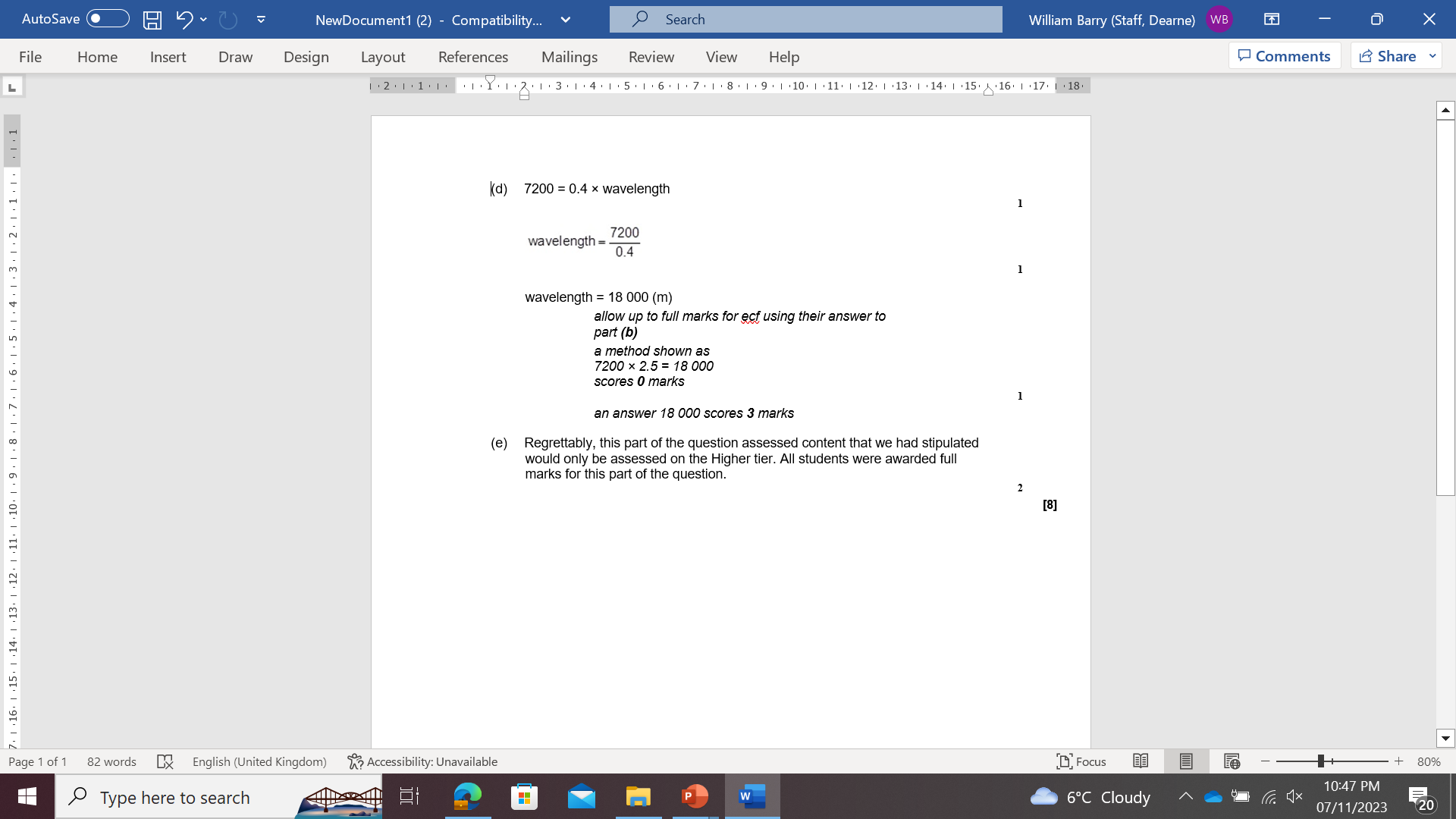 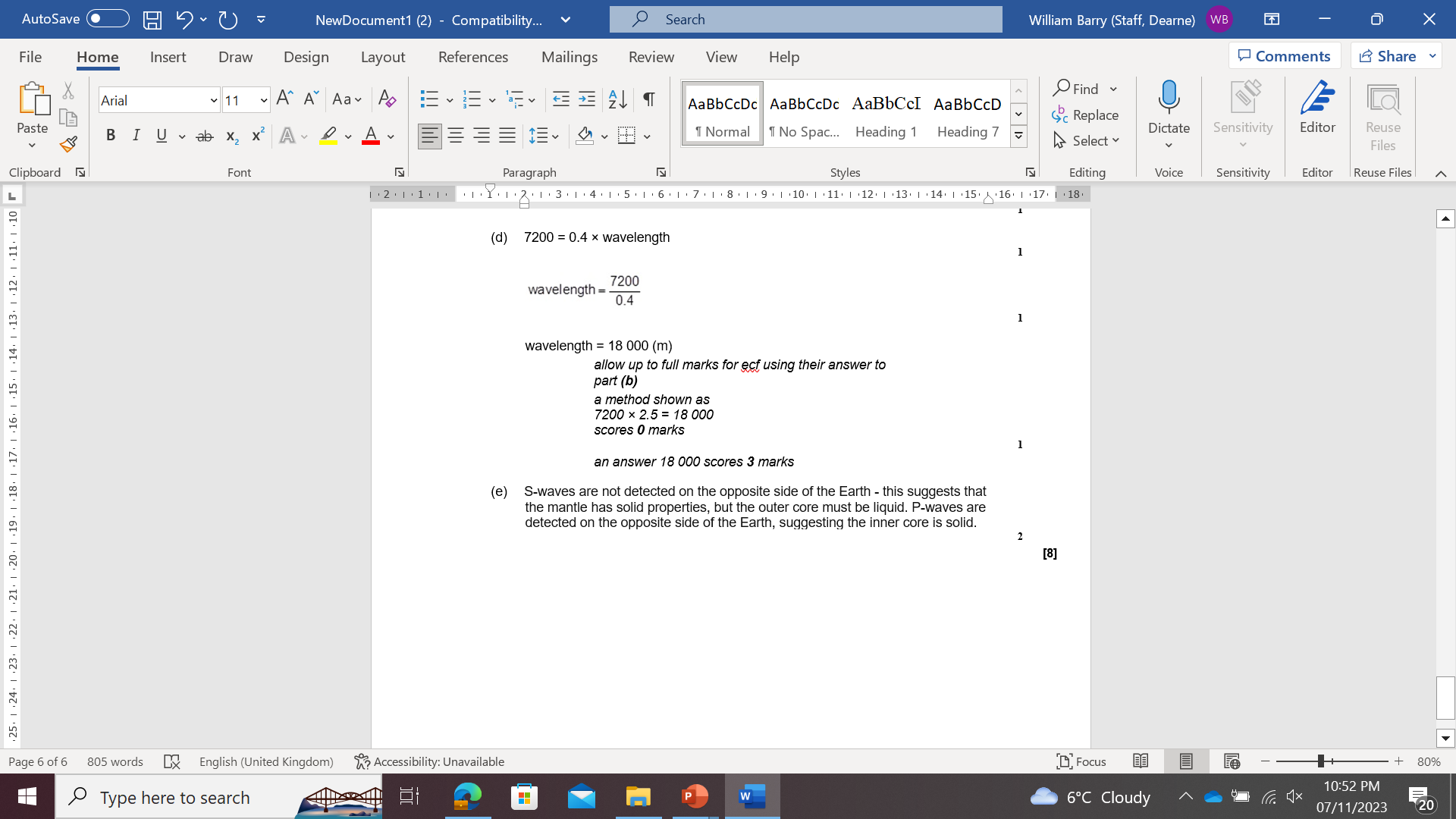 Subtopic 4:  Emission & Absorption of infrared radiation
Learning Objective
We are learning that all bodies, no matter what temperature emit and absorb infra red radiation
Why are we learning about this?
This lessons helps us understand how temperature is related to the amount of infra red radiation given out or taken in by an object
AQA Content
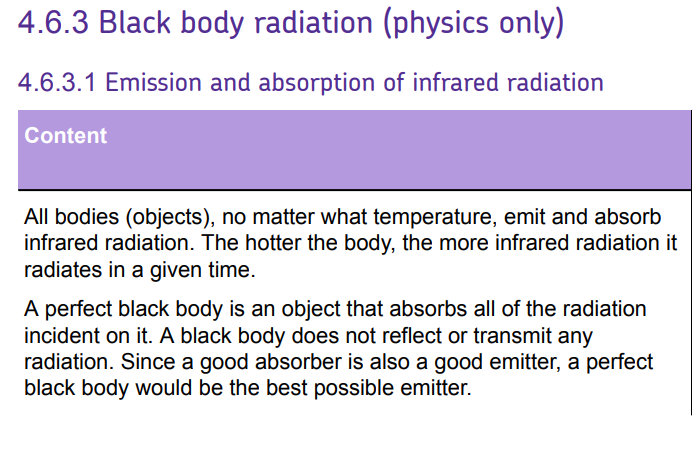 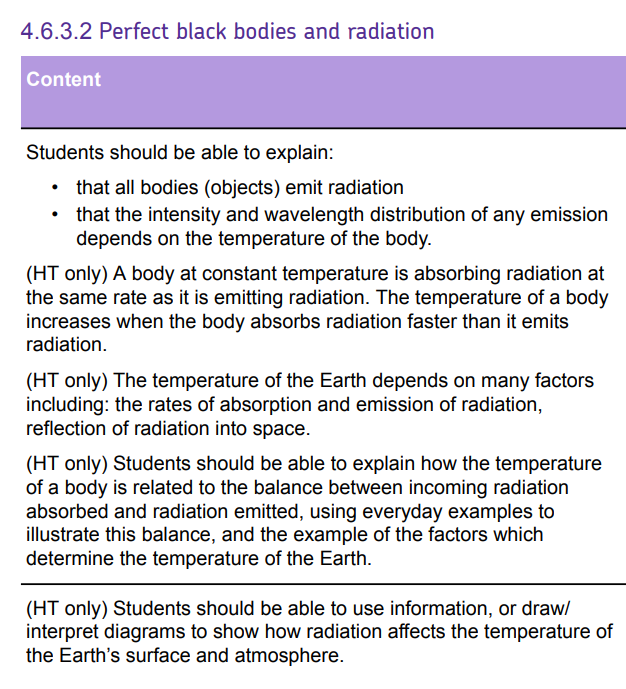 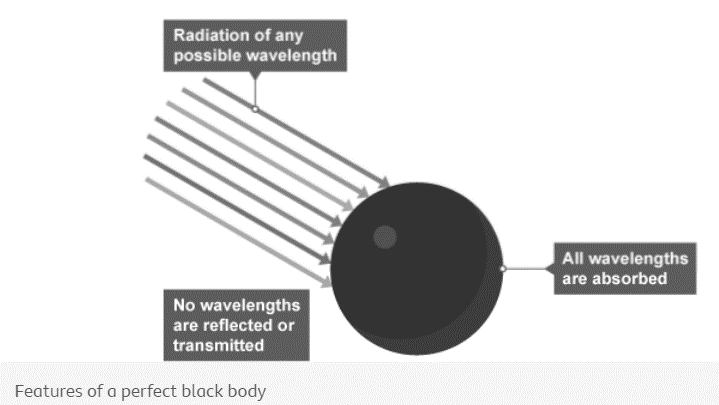 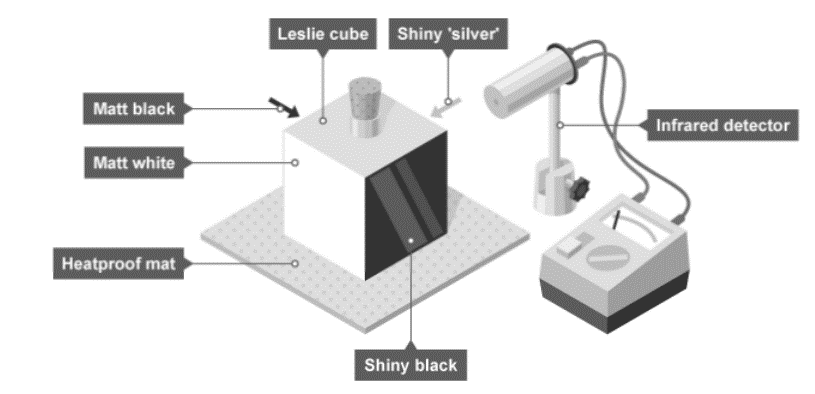 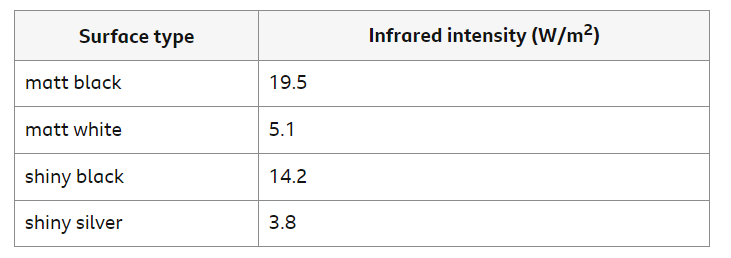 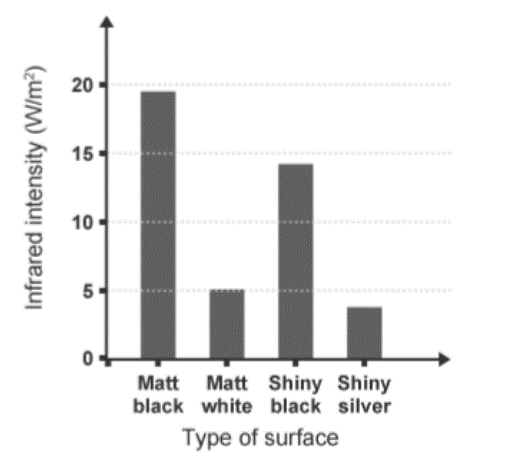 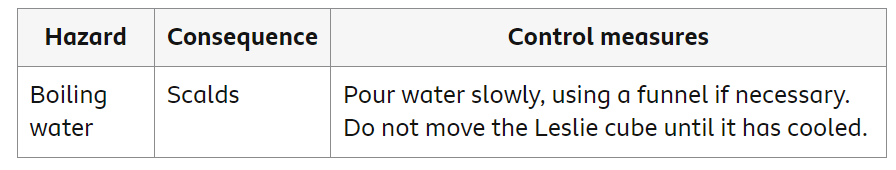 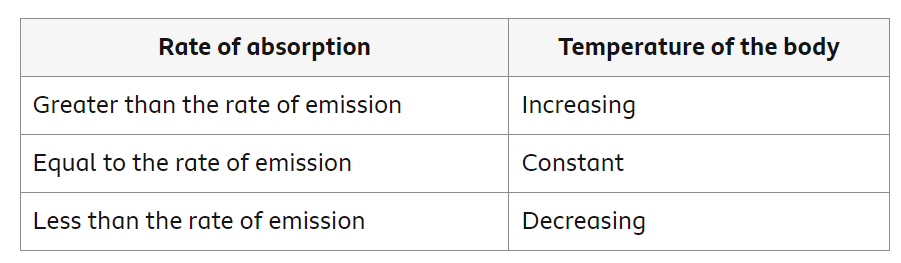 Rehearsal questions -  Emission & Absorption of infra red radiation
1. What is meant by infra red radiation?
……………………………………………………………………………………………………………………………………………………………
………………………………………………………………………………………………………………………………………………………….…
2. What is meant by the terms emission & absorption?
………………………………………………………………………………………………………………………………………………………………
………………………………………………………………………………………………………………………………………………………….…
3. Which surfaces are better at emitting infra red radiation? 
…………………………………………………………………………………………………………………………………………………………………
4. Which surfaces are better at reflecting infra red radiation? 
.……………………………………………………………………………………………………………………………………………………………....
5. Suggest why solar heating panels are dull black colour
…………………………………………………………………………………………………………………………………………………………………
…………………………………………………………………………………………………………………………………………………………………
6. The sun releases what parts of the electromagnetic spectrum?
…………………………………………………………………………………………………………………………………………………………………
…………………………………………………………………………………………………………………………………………………………………
7. What is meant by the term ‘ a perfect black body’?
………………………………………………………………………………………………………………………………………………………...........
…………………………………………………………………………………………………………………………………………………………………
8. When radiation is given out or taken in we can say it is
…………………………………………     or ……………………………………
9. Which surfaces are better at absorbing infra red radiation? 
……………………………………………………………………………………………………………………………………………………………….
10. Which surfaces give out the least amount of infra red radiation?
.......................................................................................................................................................................
11. What is the name of an object that does not reflect or transmit any radiation?
…………………………………………………………………………………………………………………………………………………………………
Energy part of electromagnetic spectrum – shorter wavelength than microwaves- longer than visible light – detected as thermal energy
Give out		take in
Dark ,matt , dull
Shiny, light
Absorb more infra red radiation – to transform to electrical energy store
Infra red, visible light, ultraviolet radiation
Absorbs ALL radiation that hits it & Reflects / transmits NONE
Emitted		absorbed
Dark ,matt , dull
Shiny, light
Black body
YOU DO  Wrong answers – Perfect black bodies and radiation
Read the passage below. There are 20 scientific detail mistakes. Underline incorrect words/phrases, and correct them.

All objects emit electromagnetic radiation over a range of wavelengths. The cooler object, the more  infrared radiation it radiates in a given time whilst a hotter object radiates less. At thermodynamic equilibrium, the rate at which an object absorbs radiation is more than the rate at which it emits it. A perfect absorber emits all electromagnetic radiation incident on it; such an object is called a whitebody. An object that absorbs all of the radiation incident on it and does not reflect or transmit any radiation is called a faulty black body. Since a good absorber is also a good emitter, a perfect black body would be the worst possible emitter too. As a result, an object which perfectly absorbs all radiation will be white. This is because the colour black is what is seen when all colours from the visible light spectrum are reflected. The colour of a body is linked to the balance between the amounts of radiation absorbed and emitted. If the rate of absorption is lower than the rate of emission, then the objects temperature is constant. If absorption & emission rates are equal ,then the temperature will be fall but if absorption is less than the rate of emission, then temperature is increasing.

The temperature of the Earth depends on many factors including the concentration of greenhouse gases such as oxygen, nitrogen and carbon dioxide. The Earth’s temperature also depends on the rates at which light radiation and  infrared radiation  are absorbed and emitted by the Earth’s core and atmosphere. When visible light and infrared radiation are emitted by the surface of the Earth, the surface gets hotter. The Earth also radiates lower frequency infrared radiation. Some of this infrared radiation is transmitted through the atmosphere back out into space, and some is absorbed by water vapour in the atmosphere. The greenhouse gases take in infrared radiation in all directions – some out into space and some back towards Earth, which is then reabsorbed.
All objects emit electromagnetic radiation over a range of wavelengths. The hotter object, the more  infrared radiation it radiates in a given time whilst a cooler object radiates less. At thermodynamic equilibrium, the rate at which an object absorbs radiation is the same as the rate at which it emits it. A perfect absorber absorbs all electromagnetic radiation incident on it; such an object is called a blackbody. An object that absorbs all of the radiation incident on it and does not reflect or transmit any radiation is called a perfect black body. Since a good absorber is also a good emitter, a perfect black body would be the best possible emitter too. As a result, an object which perfectly absorbs all radiation will be black. This is because the colour black is what is seen when all colours from the visible light spectrum are absorbed. The temperature of a body is linked to the balance between the amounts of radiation absorbed and emitted. If the rate of absorption is greater than the rate of emission, then the objects temperature is Increasing. If absorption & emission rates are equal ,then the temperature will be constant but if absorption is less than the rate of emission, then temperature is decreasing.

The temperature of the Earth depends on many factors including the concentration of greenhouse gases such as water vapour, methane and carbon dioxide. The Earth’s temperature also depends on the rates at which light radiation and  infrared radiation  are absorbed and emitted by the Earth’s surface and atmosphere. When visible light and infrared radiation are absorbed by the surface of the Earth, the surface gets hotter. The Earth also radiates lower frequency infrared radiation. Some of this infrared radiation is transmitted through the atmosphere out into space, and some is absorbed by greenhouse gases in the atmosphere. The greenhouse gases emit infrared radiation in all directions – some out into space and some back towards Earth, which is then reabsorbed.
If It didn’t – Black bodies and infra red radiation

I DO: How would the temperature of an object be affected if it didn’t absorb or emit infrared radiation?
……………………………………………………………………………………………………………………………………………………………………………………………………………………………………………………………………………………………………………………………………

WE DO: How would the temperature of an object be affected if it didn’t have a light colour?
…………………………………………………………………………………………………………………………………………………………………


YOU DO: How would the temperature of an object be affected if it didn’t emit radiation?
………………………………………………………………………………………………………………………………………………………………
YOU DO: How would the temperature of an object be affected if it didn’t absorb radiation?
……………………………………………………………………………………………………………………………………………………………..
YOU DO: How would the temperature of a black body be affected if it wasn’t black?
……………………………………………………………………………………………………………………………………………………………..
YOU DO: How would the infra red radiation detected from Leslie’s Cube be affected if you didn’t maintain a constant gap between detector and cube?
……………………………………………………………………………………………………………………………………………………………..
YOU DO: How would the temperature of the earth be affected if greenhouse gases didn’t exist in the atmosphere?
……………………………………………………………………………………………………………………………………………………………..
Temperature would be constant
Temperature would increase
Temperature would increase
Temperature would decrease
Temperature would change
Readings would show a random error
Temperature would be constant / reduced global warming
Spaced Retrieval – radiation and the Earths atmosphere
The earth’s temperature depends on the absorption of infrared radiation from the sun and the emission of radiation from the Earth’s surface and atmosphere. What can you remember about the greenhouse effect and global warming?
1. What is meant by the term ‘global warming?
………………………………………………………………………………………………………………………………………………….…..……......…………………………………………………………………………………………………………………………………………….……..………….
2. Name 3 greenhouse gases? ………………………………………………………………………………………………………………………………………………….…..……......…………………………………………………………………………………………………………………………………………….……..………….
3. Suggest 3 ways that carbon dioxide levels are increasing in the Earth’s atmosphere? ………………………………………………………………………………………………………………………………………………….…..……......…………………………………………………………………………………………………………………………………………….……..………….
4.Explain why deforestation increases carbon dioxide levels ………………………………………………………………………………………………………………………………………………….…..……….. …………………………………………………………………………………………………………………………………………….……..………….
5. Explain why burning fossil fuels increases carbon dioxide levels ………………………………………………………………………………………………………………………………………………….…..…….....
………………………………………………………………………………………………………………………………………………….…..……….. 6.Explain what is meant by the term ‘greenhouse effect’?
………………………………………………………………………………………………………………………………………………….…..……….. ………………………………………………………………………………………………………………………………………………….…..……......…………………………………………………………………………………………………………………………………………….……..………….
7. Suggest 2 consequences of global warming ………………………………………………………………………………………………………………………………………………….…..……......…………………………………………………………………………………………………………………………………………….……..………….
8.What is meant by the term ‘carbon footprint’?
.…………………………………………………………………………………………………………………………………………….……..………….
………………………………………………………………………………………………………………………………………………….…..…….....
9. Suggest 2 ways to reduce the carbon footprint of a company
………………………………………………………………………………………………………………………………………………….…..…….....
The increase in the global temperatures due to increasing greenhouse gases
Carbon dioxide, methane, water vapour
Burning fossil fuels / deforestation / loss of peat bogs / increasing population/ increased beef consumption / more landfill
Less carbon dioxide absorbed by plants during photosynthesis
Combustion reaction releases CO2 + H2O
When high frequency infrared radiation are absorbed by the surface of the Earth, the planet’s internal energy  increases and the surface gets hotter. Some is absorbed by greenhouse gases in the atmosphere which is then re-absorbed to the Earth’s surface
Climate change/ melting ice caps/ flooding/ drought/ food shortages / habitat & biodiversity destruction
Measure of carbon dioxide & greenhouse gas emission over the life cycle of a product
Use renewable energy / cut waste/ increase efficiency / use more sustainable processes
Exam questions
Q1. The diagram shows the design of a solar cooker. The cooker heats water using infrared radiation from the Sun.






(a).  Why is the inside of the large curved dish covered with shiny metal foil?
…………………………………………………………………………………………………………………………………………………………………………………………………………………………………………………………………………………………………………(1)
(b)     Which would be the best colour to paint the outside of the metal cooking pot?
Draw a ring around the correct answer.         black	   silver	     white
Give a reason for your answer.
…………………………………………………………………………………………………………………………………………………………………………………………………………………………………………………………………………………………………………(2)
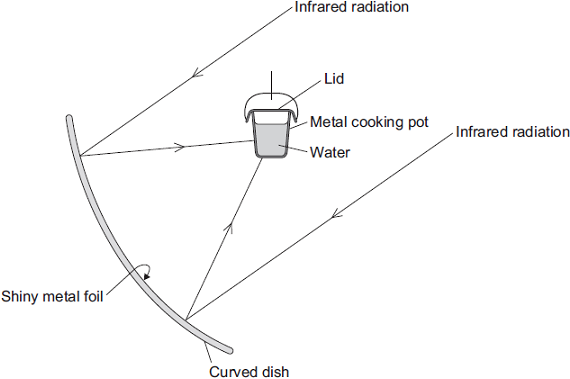 a)    to reflect (the infrared)
accept (shiny surfaces) are good reflectors
Black  (1)
best absorber (of infrared)  answer should be comparative
black absorbs (infrared) is insufficient
accept good absorber (of infrared)   	   1
Exam questions
Q2. (b)     A student set up the following equipment. The 3 metal plates are the same distance from the heater. The surfaces of each of the 3 metal plates are different colours.






The student switched the heater on for 10 minutes. The thermometers were read before the heater was switched on. The thermometers were read again just after the heaters were switched off. The readings are shown in the table.



Which set of readings, 1, 2 or 3, is most likely to have been taken from the thermometer labelled L?    …………………………….. Give a reason for your answer.
…………………………………………………………………………………………………………………………………………………………………………………………………………………………………………………………………………………………………………(2)
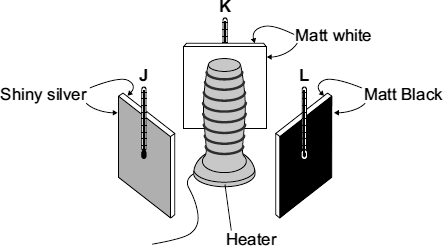 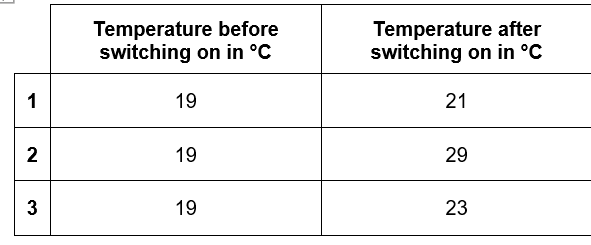 (i)      2    (1)
black is the best absorber (of thermal energy / heat)
accept black is the best emitter (of thermal energy / heat)
note that a comparative is needed (eg better or best)         	 (1)
Exam questions
(ii)     Which one of the following was not a control variable in this experiment? Put a tick next to your answer.   (1)
the distance between the heater and the metal plates	  
the power of the heater	   
the temperature before the heater was switched on 
the colour of the metal plates	  
Suggest one advantage of using a temperature sensor, data logger and computer, rather than a thermometer to carry out this experiment. …………………………………………………………………………………………………………………………………………………………………………………………………………………………………………………………………………………………(1)
Q3.(a)     Infra red radiation can be reflected, absorbed and transmitted by glass.
 



(i)      What percentage of infra red is absorbed by the glass? ………………………………………………(1)
(ii)     the colour of the metal plates
(iii)    any one from:
•    more precise / accurate / reliable
do not accept better reading
do not accept thermometer is unreliable
•    can measure continuously
•    take many readings in a small time
•    removes (human) reading error
accept easier to read
•    can compare / draw graphs automatically
•    records data automatically
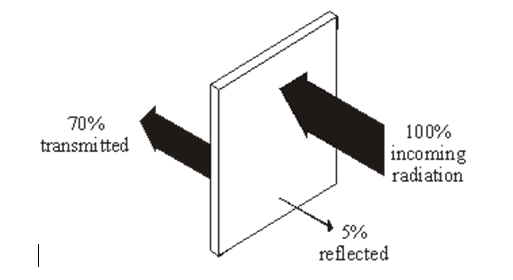 25 (%)   do not accept ¼
Exam questions
(ii)     Complete the following sentence by drawing a ring around the correct word or phrase.
 The absorbed infra red 					the temperature of the glass.   (1)

Two of the following statements are true. One of the statements is false. Tick the boxes next to the two true statements. (2)


  The following statement is false.     Black surfaces are good reflectors of infra red radiation.
Change one word in this statement to make it true.  Write down your new statement. …………………………………………………………………………………………………………………………………………………………………………………………………………………………………………………………………………………………………………(1)
(d)    All objects emit and absorb infrared radiation.   Use the correct answer from the box to complete each sentence.
 The best emitters of infrared radiation have …………………………………… surfaces.
  The worst emitters of infrared radiation have ………………………………… surfaces.   (2)
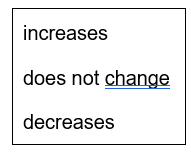 increases
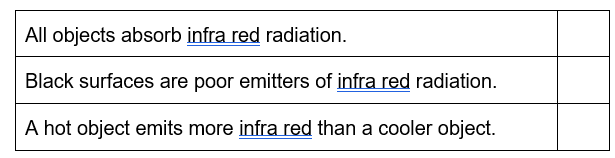 tick in top and bottom box
both required
SHINY / WHITE surfaces are good reflectors of infra-red radiation
          or black surfaces are POOR / BAD reflectors of infra-red radiation
accept insertion of ‘not’ before ‘good’ in statement
          or black surfaces are good EMITTERS of infra-red radiation
          or black surfaces are good ABSORBERS of infra red radiation
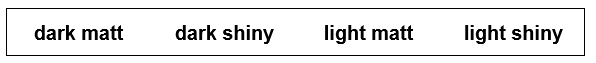 Dark matt
Light shiny
Exam questions
Q5. Figure 1 shows what happens when a ray of light enters a tin can through a small hole.




(a).   Explain why the small hole looks black ……………………………………………………………………………………………………………………………………………………………………………………………………………………………………………………………………………………………………………………………………………………………………………………………………………………………………………………………….....(2)
(b)     All objects absorb and emit radiation. What is meant when an object is described as a perfect black body? …………………………………………………………………………………………………………………………………………………………………………………………………………………………………………………………………………………………………………(1)
Figure 2 shows how the intensity of different wavelengths of radiation from a hot object varies with temperature. 
What can be concluded from Figure 2 about how the distribution of the intensity of radiation from an object changes as the temperature of the object increases?
……………………………………………………………………………………………………………………………………………………………………………………………………………………………………………………………………………………………………………………………………………………………………………………………………………………………………………………………………………………………………………………………………………………………………………………………………………………….....(3)
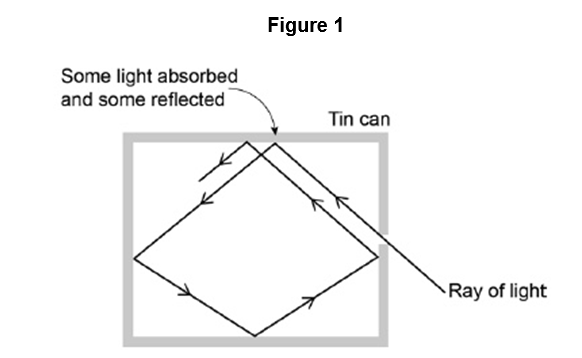 light (inside the tin can) is reflected many times before incident on the hole  1

at each reflection energy / light is absorbed so (very) little light / energy leaves the hole   1
b)     the object absorbs all of the radiation incident on it
or
the object does not reflect or transmit any radiation
or
the object is the best possible emitter of radiation
(c)     the intensity of every wavelength increases   1
the shorter the wavelength the more rapid the increase in intensity   1
the peak intensity occurs at shorter wavelength   1
Exam questions
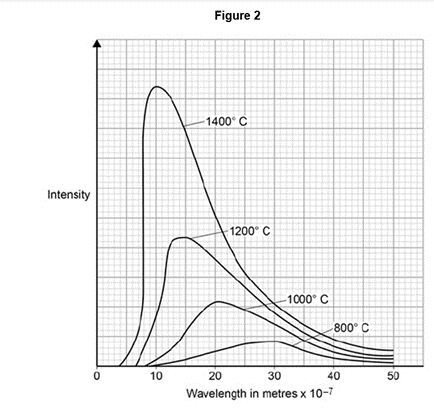 (d)     The wavelength at which the Sun emits the maximum intensity of radiation is approximately 5 × 10–7 m. Estimate the surface temperature of the Sun. Use Figure 2.
…………………………………………………………………………………………………………………………………………………………………………………………………………………………………………………………………………………………………………(1) (e)     Figure 3 shows how the balance between the incident radiation from space and the radiation emitted by the Earth into space has changed over the last 200 years.
Figure 3


……………………………………………………………………………………………………………………………………………………………………………………………………………………………………………………………………………………………………………………………………………………………………………………………………………………………………………………………………………………………………………………………………………………………………………………………………………………………………………………………………………………………………………………………………………………………………………………………………………………………………………………………………………………………………………………………………….....(3)
d)     accept any value above 1600 (°C)
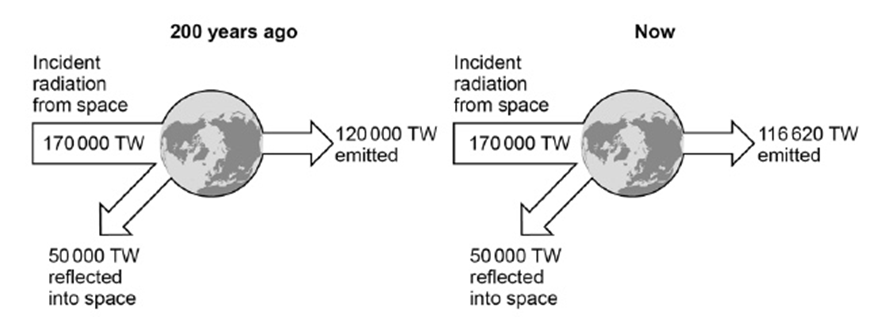 (e)     the temperature has increased      1
as 200 years ago the energy / radiation from space = energy / radiation emitted (and reflected) into space      1
but now less radiation is emitted so there is a net absorption
allow energy for radiation      1
Subtopic 5:  Visible Light
Learning Objective
We are learning that all colours within the visible spectrum behaves differently due to their wavelength and frequency
Why are we learning about this?
This lessons helps us understand how parts of the visible spectrum are observed as different colours
AQA Content
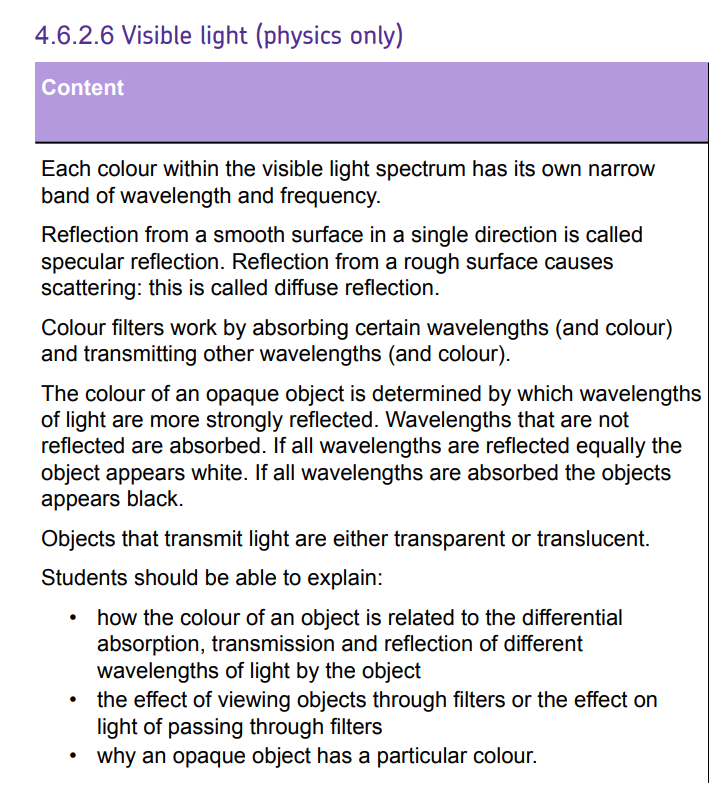 Subtopic 11 Visible Light
I wasn’t there but I still care!
Using the Physics AQA Text book from pages 26-29 and the glossary on pages 284-287 to help you answer the following;
Define the term infra red radiation ……………………………………………………………………………………………………………………………………………………………………………………………………………………………………………………………………………………………………………………
Define the term black body radiation ……………………………………………………………………………………………………………………………………………………………………………………………………………………………………………………………………………………………………………………
Explain how objects emit and absorb  different amounts of infra red radiation depending upon their temperature and colour ………………………………………………………………………………………………………………………………………………………………………………………………………………………………………………………………………………………………………………………………………………………………………………………………………………………………………………………………………………
Describe how wavelength affects the intensity of radiation
……………………………………………………………………………………………………………………………………………………………………………………………………………………………………………………………………………………………………………………
…………………………………………………………………………………………………………………………………………………………
State the factors that affect the temperature of the Earth
……………………………………………………………………………………………………………………………………………………………………………………………………………………………………………………………………………………………………………………
Explain how the temperature of the Earth  is dependant upon the greenhouse gases in the atmosphere
……………………………………………………………………………………………………………………………………………………………………………………………………………………………………………………………………………………………………………………
……………………………………………………………………………………………………………………………………………………………………………………………………………………………………………………………………………………………………………………
………………………………………………………………………………………………………………………………………………..………
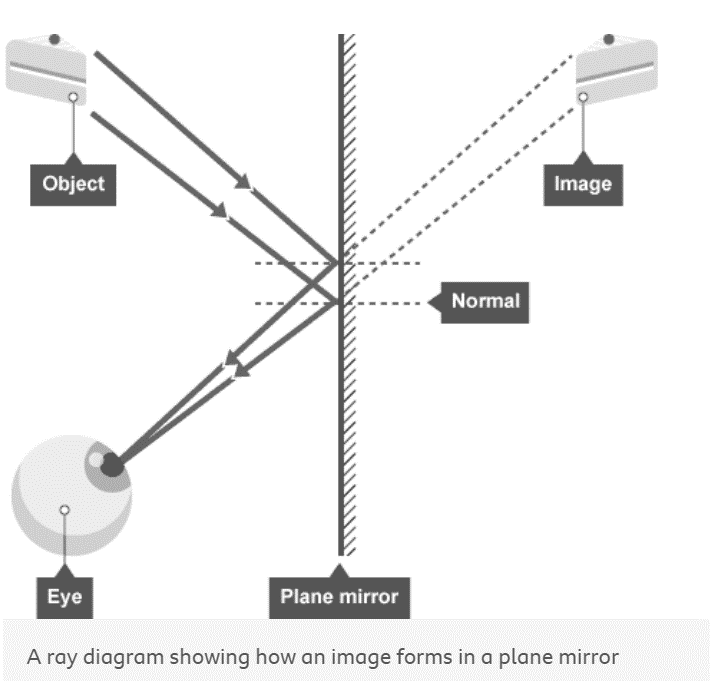 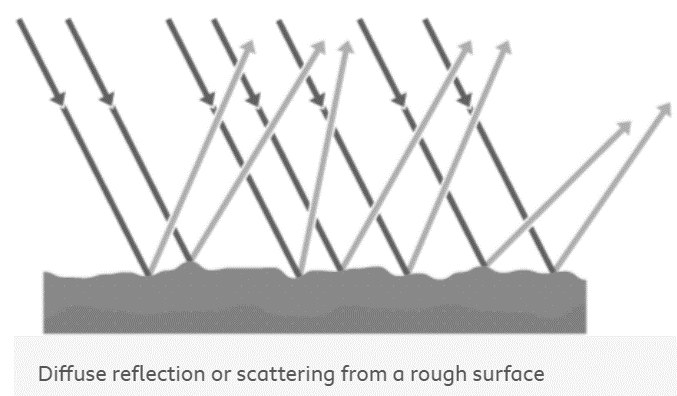 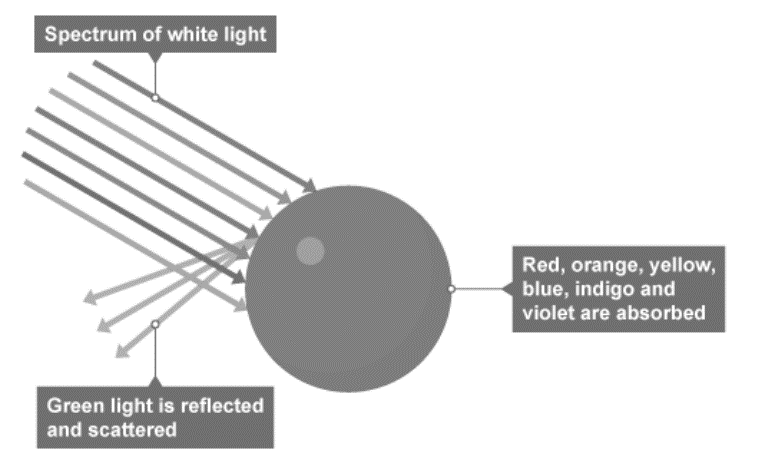 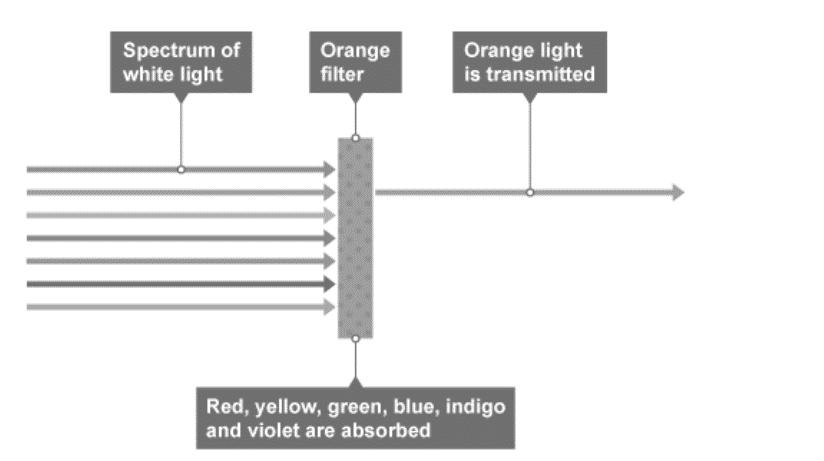 Rehearsal questions -  visible light
1. Where is visible light positioned on the electromagnetic spectrum?
……………………………………………………………………………………………………………………………………………………………..
………………………………………………………………………………………………………………………………………………………….….
2. Explain what is meant by the term visible light.
………………………………………………………………………………………………………………………………………………………………
………………………………………………………………………………………………………………………………………………………….…..
3. What is meant by the spectrum of visible light?
…………………………………………………………………………………………………………………………………………………………………
………………………………………………………………………………………………………………………………………………………….…….
4. Describe how the wavelengths change across the spectrum of visible light. 
.……………………………………………………………………………………………………………………………………………………………... ………………………………………………………………………………………………………………………………………………………….…….
5. Describe what is meant by a translucent object
…………………………………………………………………………………………………………………………………………………………………
…………………………………………………………………………………………………………………………………………………………………
6. Describe what is meant by a transparent object
…………………………………………………………………………………………………………………………………………………………………
…………………………………………………………………………………………………………………………………………………………………
7. Compare the wavelength of visible light to that of ultraviolet and infra red’?
………………………………………………………………………………………………………………………………………………………...........
…………………………………………………………………………………………………………………………………………………………………
8. All the colours of the rainbow make up what?
…………………………………………………………………………………………………………………………………………………………………
9. A material that allow only some light through is called what?
……………………………………………………………………………………………………………………………………………………………….
10. An object allowing all light that enters it pass through is known as ?
.......................................................................................................................................................................
11. Name the primary colours of light?
…………………………………………………………………………………………………………………………………………………………………
Between infra red & ultraviolet
The wavelength of wave in the electromagnetic spectrum that human eyes can detect
The different wavelengths of visible light -ROYGBIV
Wavelength increase from shortest violet to longest red
Object allows ALL light to pass through but scatters or refracts the light within the object
Object allows light to pass through and DOES NOT scatter or refract the light within the object
VL has shorter wavelength than IR but longer than UV
Spectrum of white light
translucent
transparent
Red, Blue , Green
Contrasting concepts - visible light
I DO: Compare the effect of light on transparent  and opaque materials
.……………………………………………………………………............................................................................................... …………………………………………………………………………………………………………………………………………………………........
WE DO: Compare the effect of white light on a red ball to that of a green ball
.……………………………………………………………………............................................................................................... …………………………………………………………………………………………………………………………………………………………........…………………………………………………………………………………………………………………………………………………………........

YOU DO: Compare the wavelengths of visible light.
.……………………………………………………………………............................................................................................... …………………………………………………………………………………………………………………………………………………………........
.……………………………………………………………………............................................................................................... YOU DO: In terms of visible light, compare white objects to black 
.……………………………………………………………………............................................................................................... …………………………………………………………………………………………………………………………………………………………........
.……………………………………………………………………............................................................................................... …………………………………………………………………………………………………………………………………………………………........
YOU DO: Compare specular and diffuse reflection & the images they produce.
.……………………………………………………………………............................................................................................... …………………………………………………………………………………………………………………………………………………………........
.……………………………………………………………………............................................................................................... …………………………………………………………………………………………………………………………………………………………........
.……………………………………………………………………............................................................................................... …………………………………………………………………………………………………………………………………………………………........
YOU DO: Compare the colour of a blue object in daylight to that seen in red light
.……………………………………………………………………............................................................................................... …………………………………………………………………………………………………………………………………………………………........
.……………………………………………………………………...............................................................................................
Transparent allows ALL light to p[ass through
OPAQUE allows NO light through.
All wavelengths of white light are absorbed by the red ball except the longest wavelength RED which is reflected. All wavelengths are absorbed by the green ball except green which is reflected
Longest wavelength is red . Wavelengths reduce to orange, yellow, green, blue, indigo & violet has the shortest wavelength
White REFLECTS ALL the colours of the visible light spectrum whilst black ABSORBS ALL the colours & REFLECTS NONE
Specular is reflection from a SMOOTH surface & all waves are reflected in a single direction –produce a shiny or clear reflection
Diffuse is reflection from a ROUGH surface & waves are scattered in different directions – produces a matt, unclear or opaque reflection
Object appears blue in daylight as only the blue component of visible light spectrum is reflected. In red light, object appears black because it would absorb all the red light & there is no blue light present in the incident ray to reflect
If It didn’t – visible light
Explain how you would view a red object if it didn’t
I DO: have white light shining on it?
……………………………………………………………………………………………………………………………………………………………………………………………………………………………………………………………………………………………………………………………………

WE DO: have a smooth surface?
…………………………………………………………………………………………………………………………………………………………………
…………………………………………………………………………………………………………………………………………………………………


YOU DO: have the red component of visible light shining on it?
………………………………………………………………………………………………………………………………………………………………
YOU DO: absorb any light?
…………………………………………………………………………………………………………………………………………………………………
………………………………………………………………………………………………………………………………………………………………..
YOU DO: have the component of visible light that has the longest wavelength shining on it?
…………………………………………………………………………………………………………………………………………………………………
………………………………………………………………………………………………………………………………………………………………..
YOU DO: have the blue and green components of the visible spectrum shining on it?
…………………………………………………………………………………………………………………………………………………………….. ……………………………………………………………………………………………………………………………………………………………..
YOU DO: have the red and blue components of white light shining on it?
……………………………………………………………………………………………………………………………………………………………..
……………………………………………………………………………………………………………………………………………………………..
Black – no light to be reflected
RED but Matt/ dull/ opaque – Diffuse reflection & reflected light scattered in different directions
Black – no red light to be reflected
White–as all the wavelengths of  light would be reflected – none was absorbed
Black – red is longest wavelength of VL - no red light to be reflected
Red  - as this part is still reflected by the red object
BLACK -  as there is no red light to be reflected & the green is absorbed by the red object
Spaced Retrieval – visible light
Visible Light is also needed by plants for process of photosynthesis .
1. Recall the photosynthesis word equation
………………………………………………………………………………………………………………………………………………….…..……......…………………………………………………………………………………………………………………………………………….……..………….
2. Recall the photosynthesis balanced symbol equation ………………………………………………………………………………………………………………………………………………….…..……......…………………………………………………………………………………………………………………………………………….……..………….
3. Why is light needed for photosynthesis to occur?
………………………………………………………………………………………………………………………………………………….…..……….. …………………………………………………………………………………………………………………………………………….……..………….
4. Name the component that absorbs the light energy for photosynthesis? ………………………………………………………………………………………………………………………………………………….…..……..... 5. Describe where these components are situated ………………………………………………………………………………………………………………………………………………….…..……….. …………………………………………………………………………………………………………………………………………….……..………….
6. Explain how leaves are adapted to photosynthesise efficiently ………………………………………………………………………………………………………………………………………………….…..…….....
………………………………………………………………………………………………………………………………………………….…..……….. ………………………………………………………………………………………………………………………………………………….…..…….....
………………………………………………………………………………………………………………………………………………….…..………..  7.Name the factors that limit the rate of photosynthesis in plants
………………………………………………………………………………………………………………………………………………….…..……….. ………………………………………………………………………………………………………………………………………………….…..…….....
8. Sketch 3 graphs to show how each limiting factor affects the rate of photosynthesis
Carbon dioxide + water  glucose + water + oxygen
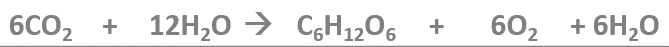 light provides energy for the synthesis of glucose from carbon dioxide and water
Chlorophyll in the chloroplasts
In the green parts of plants – mainly leaves
Big surface area to expose to light
lots of chloroplasts containing chlorophyll to absorb light.
Stomata and guard cells, which regulate the gas exchange of carbon dioxide and oxygen
Thin structure, which allows light to penetrate the leaf
Veins, which transport water, minerals, and sugars throughout the leaf
Light intensity, temperature, carbon dioxide levels
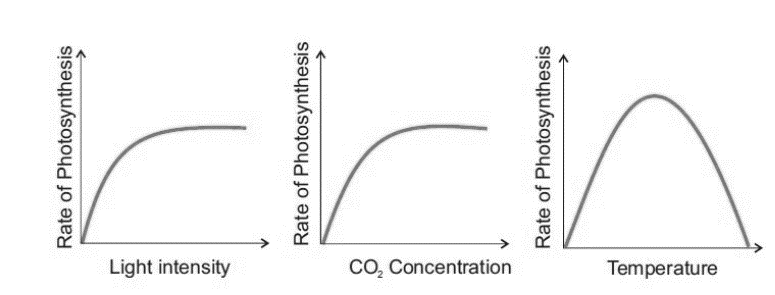 Exam questions
Q1. (a) An object was blue in colour.  A student looked at the blue object through a green filter.  Complete the sentences.
Choose answers from the box.
Looking at the blue object through a green filter makes the object appear …………………………. This is because the green filter only transmits the light that is ………………………….   (2)
(b)  Figure 4 shows a spotlight containing a convex lens. A red filter is placed in front of the spotlight. The spotlight is directed at a blue object.



Explain why the blue object appears black. (3) ………………………………………………………………………………………………………………………………………………….…..………………………………………………………………………………………………………………………………………………….…. ………………………………………………………………………………………………………………………………………………….…..………………………………………………………………………………………………………………………………………………….…..


(
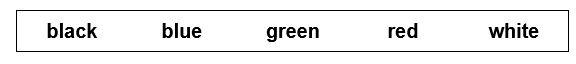 Black  (1)
green  (1)
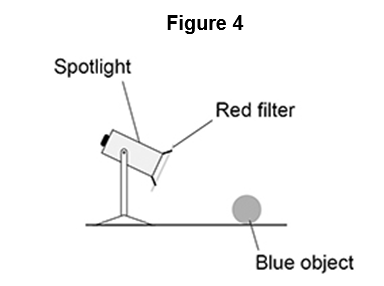 only red is transmitted by the filter   1
red is absorbed by the (blue) object   1
(so) no light is reflected by the (blue) object   1
Exam questions
Q2. Some objects are transparent and some objects are opaque. 
(a)  Which one of the objects in Figure 1 is transparent?
Tick one box. (1)



(b)  Complete the sentence.  Choose an answer from the box.
An opaque object does not ………………………………….. light.      (1)
A student wears a white T-shirt and a red baseball cap to a party. 
(c)  Why does the T-shirt look white in white light? (1)
………………………………………………………………………………………………………………………………………………….…..………………………………………………………………………………………………………………………………………………….…..
(d)  Explain how the colour of the baseball cap appears to change when the room lights at the party change from white to blue. (2)
………………………………………………………………………………………………………………………………………………….…..………………………………………………………………………………………………………………………………………………….….
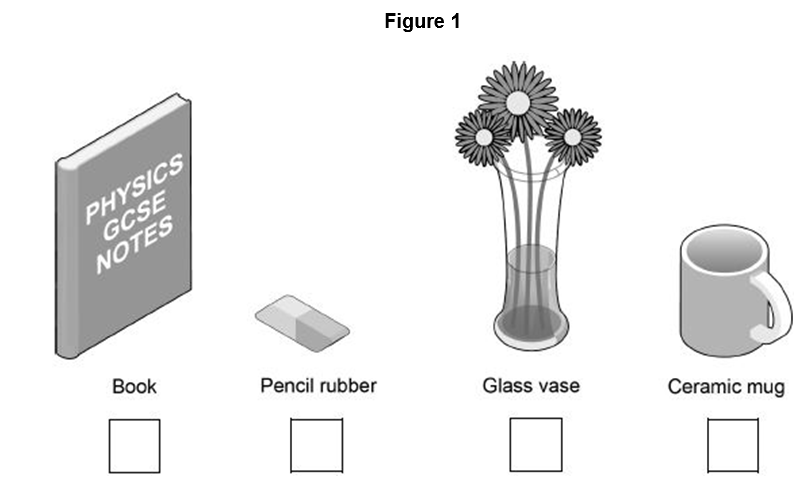 glass vase  (1)
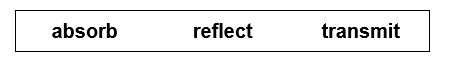 transmit (1)
the T-shirt reflects all wavelengths / colours of light (equally)
allow T-shirt reflects (white / all) light
changes from red to black
it appears black
it is darker is insufficient        1
as the cap absorbs (all) the (blue) light
or
as the cap does not reflect the (blue) light      1
Exam questions
Q3. (a)  The appearance of visible light can change when it interacts with different objects.
Complete the sentences choosing the answers from the box. Each answer may be used once, more than once or not at all.

 When white light is incident on a green filter, only green light passes through the filter. This is because green light is ………………………… by the filter.  All other colours of light are  …………………………  by the filter. When red light shines on a blue object the red light is  ………………………… .   (3)
(b) Explain why violet light is refracted more than red light when it passes through a prism (2)
……………………………………………………………………………………………………………………………………………..…….…..…………………………………………………………………………………………………………………………………………….….…..………………………………………………………………………………………………………………………………………………….
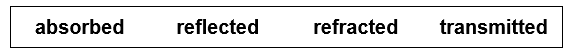 Transmitted    1
Absorbed        1
Absorbed        1
b)    Violet has a shorter wavelength than red and so it slows down more when entering the prism and therefore refracts more
Extra Space
……………………………………………………………………………………………………………………………………………………………………………………………………………………………………………………………………………………………………………………………………………………………………………………………………………………………………………………………………………………………………………………………………………………………………………………………………………………………………………………………………………………………………………………………………………………………………………………………………………………………………………………………………………………………………………………………………………………………………………………………………………………………………………………………………………………………………………………………………………………………………………………………………………………………………………………………………………………………………………………………………………………………………………………………………………………………………………………………………………………………………………………………………………………………………………………………………………………………………………………………………………………………………………………………………………………………………………………………………………………………………………………………………………………………………………………………..
…………………………………………………………………………………………………………………………………………………………………………………………………………………………………………………………………………………………………………………………………………………………………………………………………………………………………………………………………………………………………………………………………………………………………………………………………………………………………………………………………………………………………………………………………………………………………………………………………………………………………………………………………………………………………………………………………………………………………………………………………………………………………………………………………………………………………………………………………………………………………………………………………………………………………………………………………………………………………………………………………………………………………………………………………………………………………………………………………………………………………………………………………………………………………………………………………………………………………………………………………………………………………………………………………………………………………..
…………………………………………………………………………………………………………………………………………………………………………………………………………………………………………………………………………………………………………………………………………………………………………………………………………………………………………………………………………………………………………………………………………………………………………………………………………………………………………………………………………………………………………………………………………………………………………………………………
DO NOW
Date: ……………………………………….
Date: ……………………………………….
DO NOW
Date: ……………………………………….
Date: ……………………………………….
DO NOW
Date: ……………………………………….
Date: ……………………………………….
DO NOW
Date: ……………………………………….
Date: ……………………………………….
DO NOW
Date: ……………………………………….
Date: ……………………………………….
DO NOW
Date: ……………………………………….
Date: ……………………………………….
DO NOW
Date: ……………………………………….
Date: ……………………………………….
DO NOW
Date: ……………………………………….
Date: ……………………………………….
Knowledge Retrieval Quiz 1
Date: ……………………………………….
Score: …………...
Knowledge Retrieval Quiz 2
Date: ……………………………………….
Score: …………...
Knowledge Retrieval Quiz 3
Date: ……………………………………….
Score: …………...
Extra Space
……………………………………………………………………………………………………………………………………………………………………………………………………………………………………………………………………………………………………………………………………………………………………………………………………………………………………………………………………………………………………………………………………………………………………………………………………………………………………………………………………………………………………………………………………………………………………………………………………………………………………………………………………………………………………………………………………………………………………………………………………………………………………………………………………………………………………………………………………………………………………………………………………………………………………………………………………………………………………………………………………………………………………………………………………………………………………………………………………………………………………………………………………………………………………………………………………………………………………………………………………………………………………………………………………………………………………………………………………………………………………………………………………………………………………………………………..
…………………………………………………………………………………………………………………………………………………………………………………………………………………………………………………………………………………………………………………………………………………………………………………………………………………………………………………………………………………………………………………………………………………………………………………………………………………………………………………………………………………………………………………………………………………………………………………………………………………………………………………………………………………………………………………………………………………………………………………………………………………………………………………………………………………………………………………………………………………………………………………………………………………………………………………………………………………………………………………………………………………………………………………………………………………………………………………………………………………………………………………………………………………………………………………………………………………………………………………………………………………………………………………………………………………………………..
…………………………………………………………………………………………………………………………………………………………………………………………………………………………………………………………………………………………………………………………………………………………………………………………………………………………………………………………………………………………………………………………………………………………………………………………………………………………………………………………………………………………………………………………………………………………………………………………………
Extra Space
……………………………………………………………………………………………………………………………………………………………………………………………………………………………………………………………………………………………………………………………………………………………………………………………………………………………………………………………………………………………………………………………………………………………………………………………………………………………………………………………………………………………………………………………………………………………………………………………………………………………………………………………………………………………………………………………………………………………………………………………………………………………………………………………………………………………………………………………………………………………………………………………………………………………………………………………………………………………………………………………………………………………………………………………………………………………………………………………………………………………………………………………………………………………………………………………………………………………………………………………………………………………………………………………………………………………………………………………………………………………………………………………………………………………………………………………..
…………………………………………………………………………………………………………………………………………………………………………………………………………………………………………………………………………………………………………………………………………………………………………………………………………………………………………………………………………………………………………………………………………………………………………………………………………………………………………………………………………………………………………………………………………………………………………………………………………………………………………………………………………………………………………………………………………………………………………………………………………………………………………………………………………………………………………………………………………………………………………………………………………………………………………………………………………………………………………………………………………………………………………………………………………………………………………………………………………………………………………………………………………………………………………………………………………………………………………………………………………………………………………………………………………………………………..
…………………………………………………………………………………………………………………………………………………………………………………………………………………………………………………………………………………………………………………………………………………………………………………………………………………………………………………………………………………………………………………………………………………………………………………………………………………………………………………………………………………………………………………………………………………………………………………………………
Extra Space
……………………………………………………………………………………………………………………………………………………………………………………………………………………………………………………………………………………………………………………………………………………………………………………………………………………………………………………………………………………………………………………………………………………………………………………………………………………………………………………………………………………………………………………………………………………………………………………………………………………………………………………………………………………………………………………………………………………………………………………………………………………………………………………………………………………………………………………………………………………………………………………………………………………………………………………………………………………………………………………………………………………………………………………………………………………………………………………………………………………………………………………………………………………………………………………………………………………………………………………………………………………………………………………………………………………………………………………………………………………………………………………………………………………………………………………………..
…………………………………………………………………………………………………………………………………………………………………………………………………………………………………………………………………………………………………………………………………………………………………………………………………………………………………………………………………………………………………………………………………………………………………………………………………………………………………………………………………………………………………………………………………………………………………………………………………………………………………………………………………………………………………………………………………………………………………………………………………………………………………………………………………………………………………………………………………………………………………………………………………………………………………………………………………………………………………………………………………………………………………………………………………………………………………………………………………………………………………………………………………………………………………………………………………………………………………………………………………………………………………………………………………………………………………..
…………………………………………………………………………………………………………………………………………………………………………………………………………………………………………………………………………………………………………………………………………………………………………………………………………………………………………………………………………………………………………………………………………………………………………………………………………………………………………………………………………………………………………………………………………………………………………………………………
Extra Space
……………………………………………………………………………………………………………………………………………………………………………………………………………………………………………………………………………………………………………………………………………………………………………………………………………………………………………………………………………………………………………………………………………………………………………………………………………………………………………………………………………………………………………………………………………………………………………………………………………………………………………………………………………………………………………………………………………………………………………………………………………………………………………………………………………………………………………………………………………………………………………………………………………………………………………………………………………………………………………………………………………………………………………………………………………………………………………………………………………………………………………………………………………………………………………………………………………………………………………………………………………………………………………………………………………………………………………………………………………………………………………………………………………………………………………………………..
…………………………………………………………………………………………………………………………………………………………………………………………………………………………………………………………………………………………………………………………………………………………………………………………………………………………………………………………………………………………………………………………………………………………………………………………………………………………………………………………………………………………………………………………………………………………………………………………………………………………………………………………………………………………………………………………………………………………………………………………………………………………………………………………………………………………………………………………………………………………………………………………………………………………………………………………………………………………………………………………………………………………………………………………………………………………………………………………………………………………………………………………………………………………………………………………………………………………………………………………………………………………………………………………………………………………………..
…………………………………………………………………………………………………………………………………………………………………………………………………………………………………………………………………………………………………………………………………………………………………………………………………………………………………………………………………………………………………………………………………………………………………………………………………………………………………………………………………………………………………………………………………………………………………………………………………
KNOWLEDGE ORGANISER
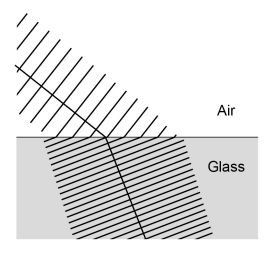 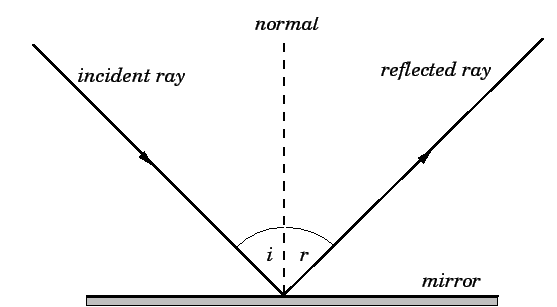 106